সিলেট অনলাইন প্রাইমারী স্কুল এর পক্ষ থেকে
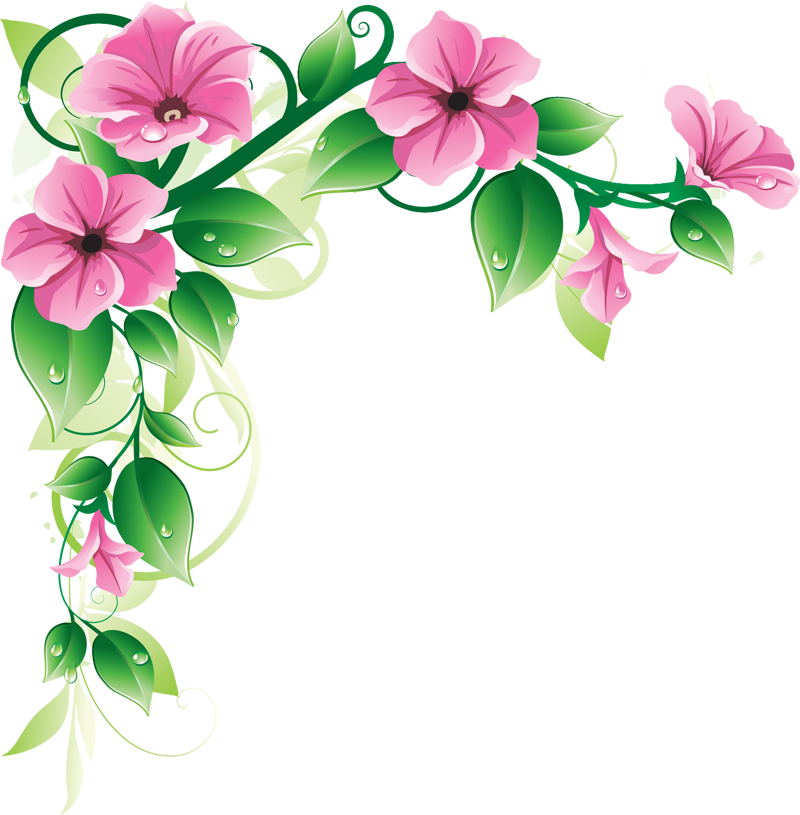 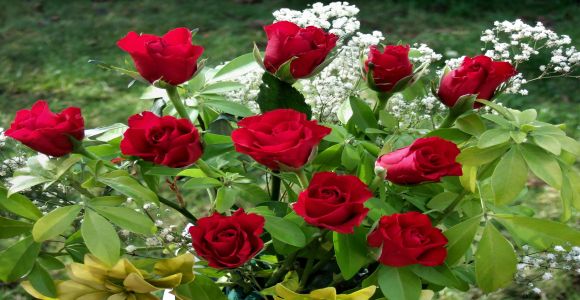 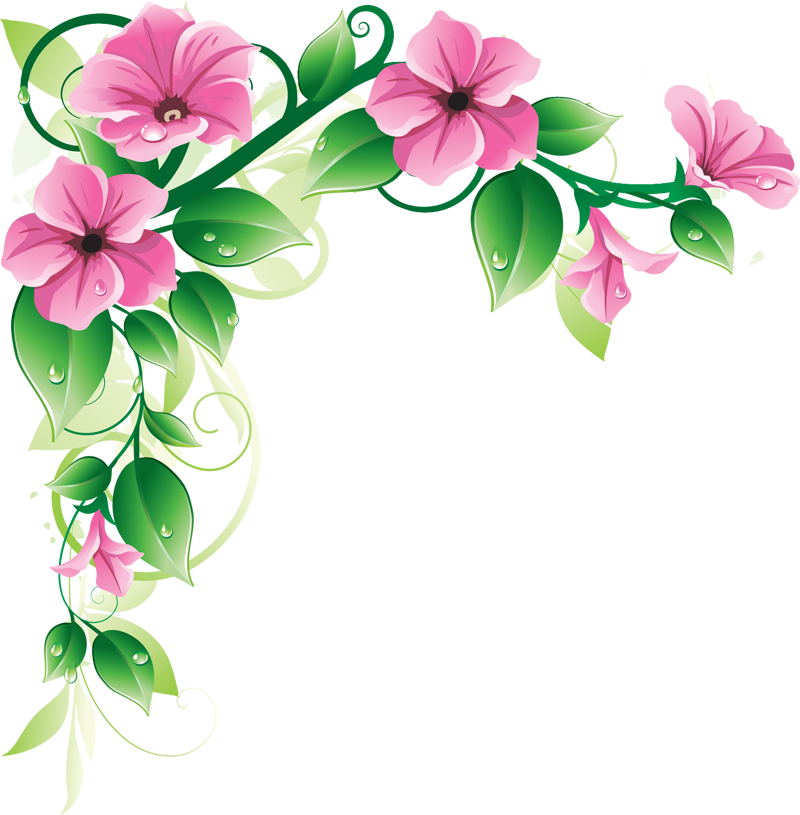 আজকের পাঠে সবাইকে স্বাগতম
শিক্ষক পরিচিতি
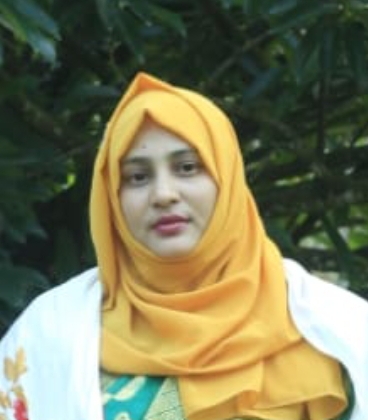 জেসমিন আক্তার জাহান
সহকারি শিক্ষক,
দরাকুল সরকারি প্রাথমিক বিদ্যালয়,
কোম্পানীগঞ্জ,সিলেট।
ইমেইলঃ jaktarjahan@gmail.com
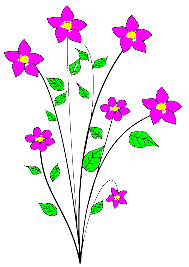 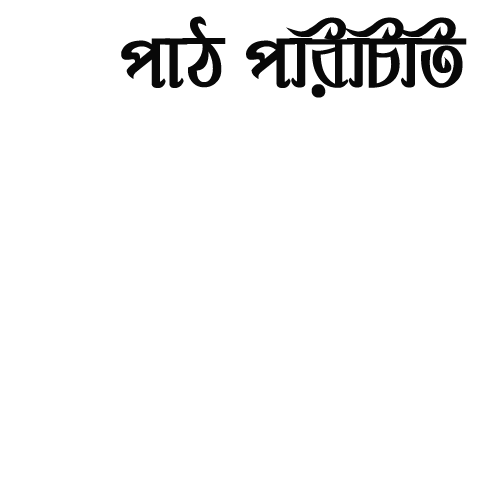 শ্রেণি : দ্বিতীয়
বিষয় : প্রাথমিক গণিত
পাঠঃভাগের ধারণা
পৃষ্ঠা : ৬৯ ও ৭০
          
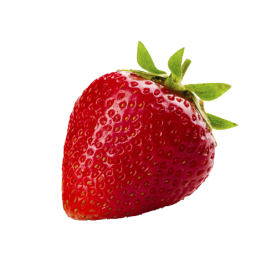 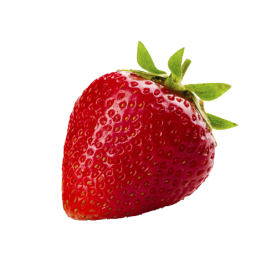 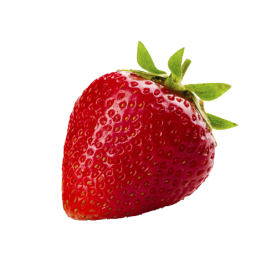 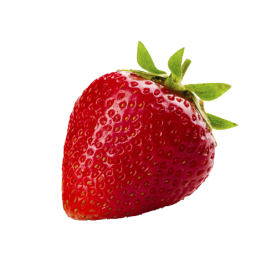 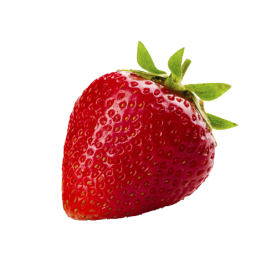 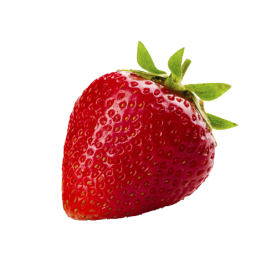 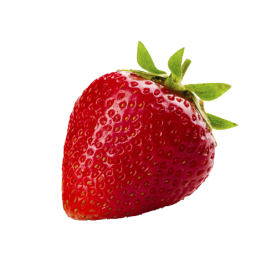 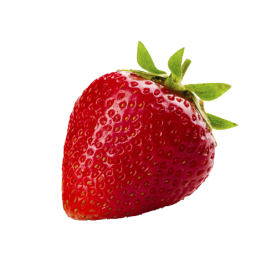 8
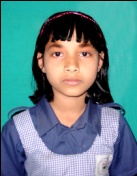 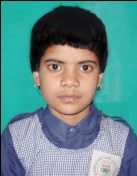 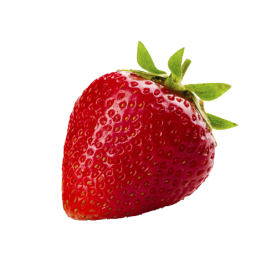 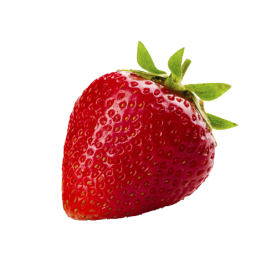 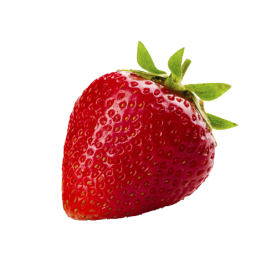 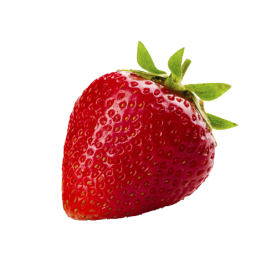 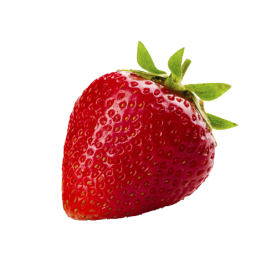 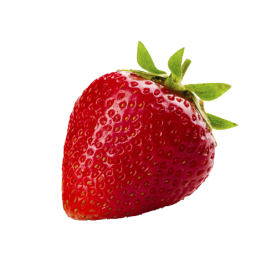 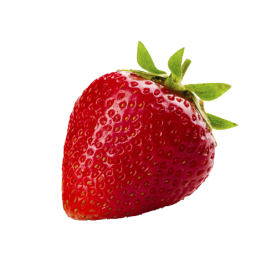 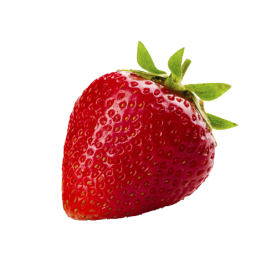 4
4
8  2= 4
আজকের পাঠ
ভা
গে
র
ধা
র
ণা
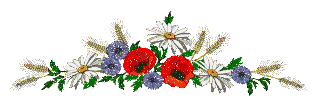 শিখণফল:
এই পাঠ শেষে শিক্ষার্থীরা –

০১. উপকরণ ব্যবহার করে ভাগের ধারণা লাভ করবে।
০২. উপকরণ ব্যবহার করে ভাগ করতে পারবে।
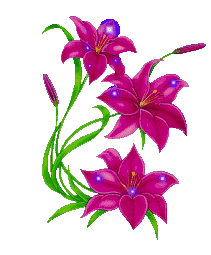 বাস্তব পর্যায়
কলম, ফুল, পাতা ইত্যাদির সাহায্যে ভাগের ধারণা দিব।
       
অর্ধবাস্তব 
ও 
বস্তুনিরপেক্ষ পর্যায়
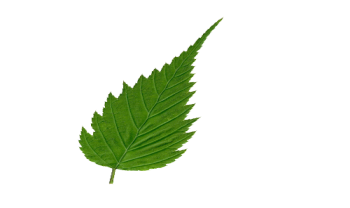 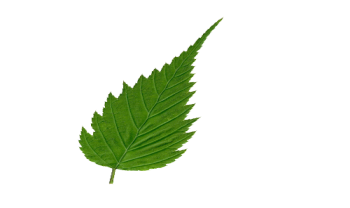 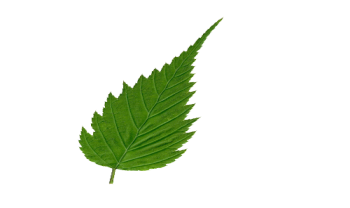 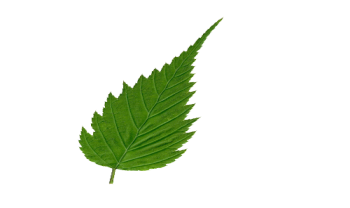 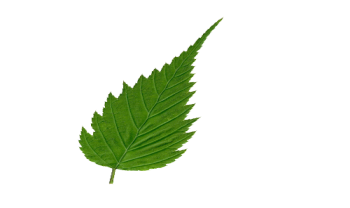 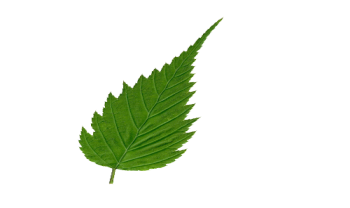 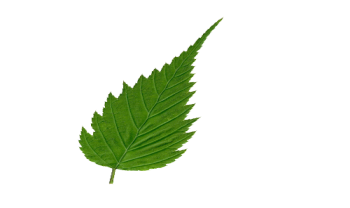 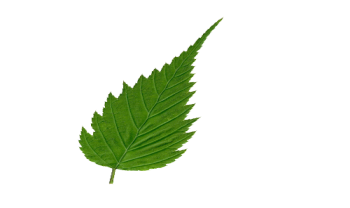 8
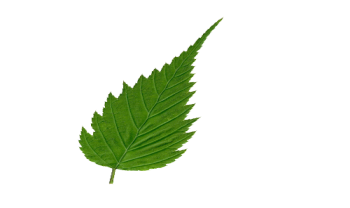 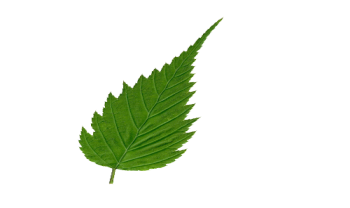 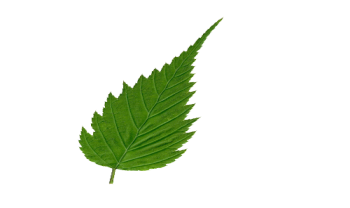 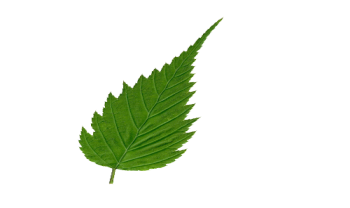 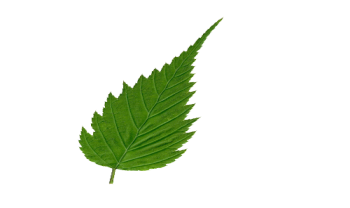 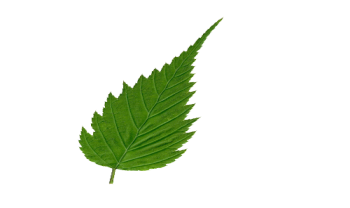 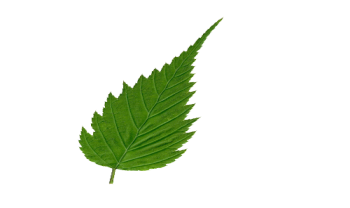 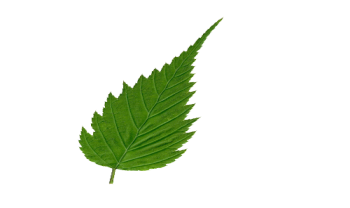 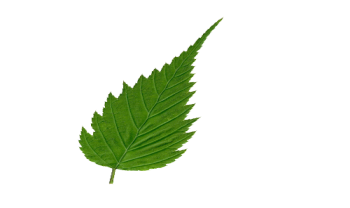 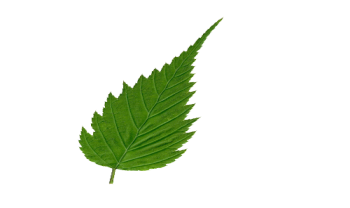 ১ম বার
8 – 2 =
৬
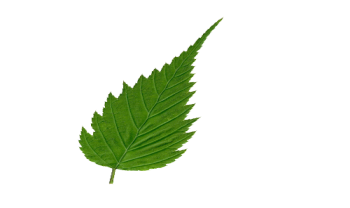 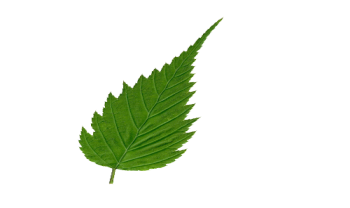 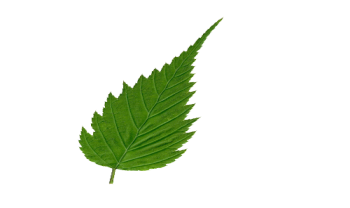 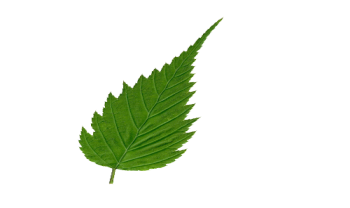 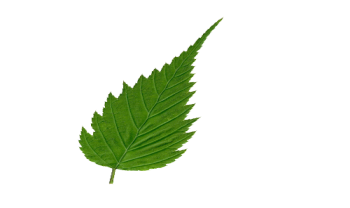 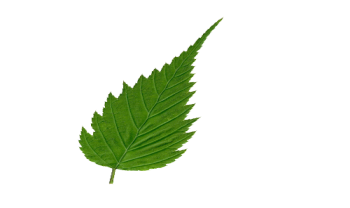 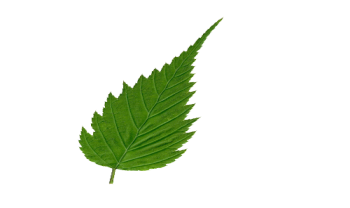 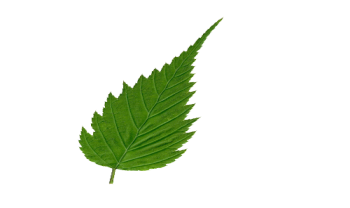 ২য় বার
৬ – 2 =
৪
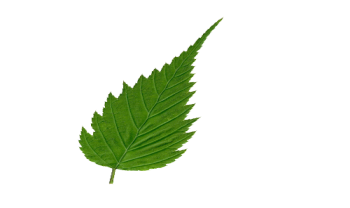 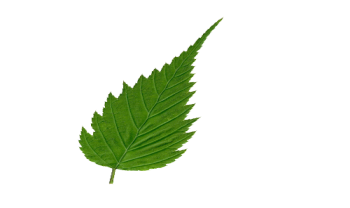 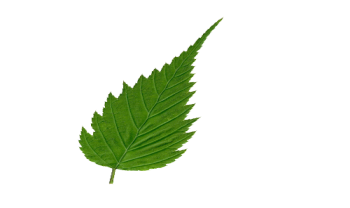 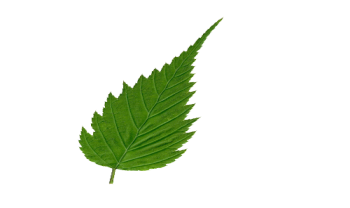 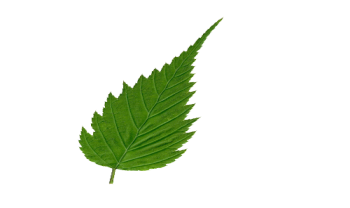 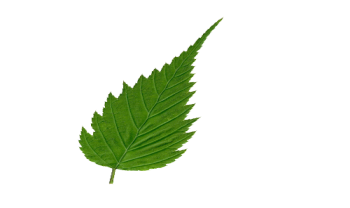 ৩য় বার
৪ – 2 =
২
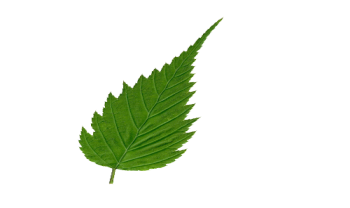 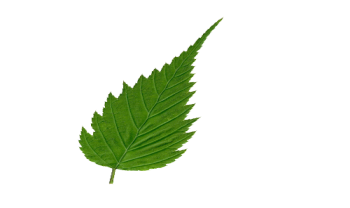 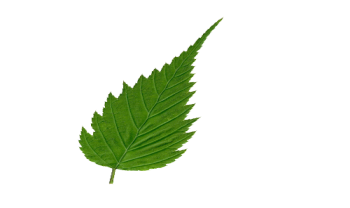 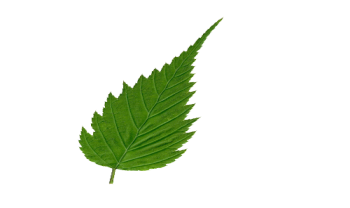 ৪র্থ বার
০
২ – 2 =
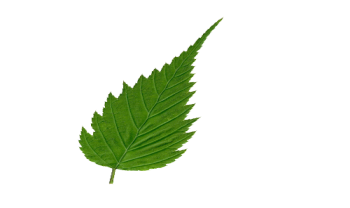 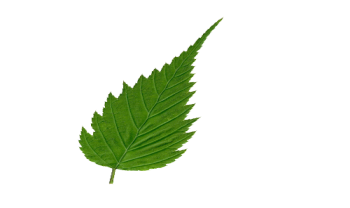 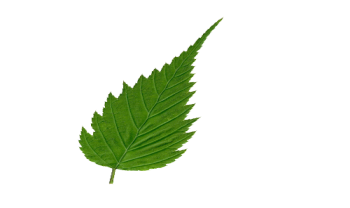 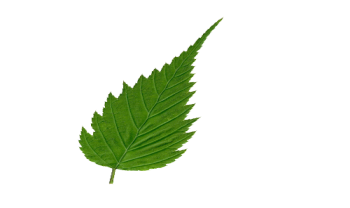 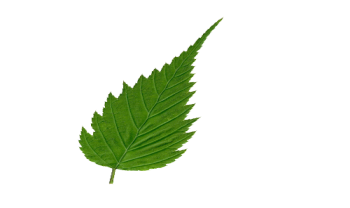 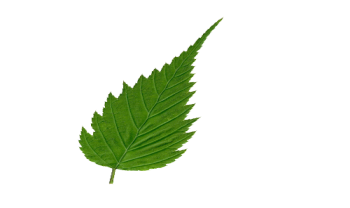 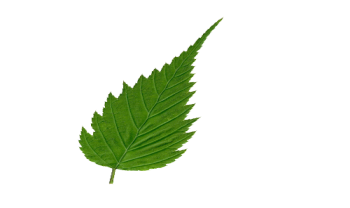 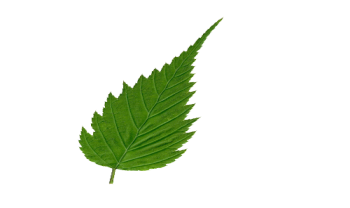 ৮ থেকে ২ করে ৪ বার নেওয়া যায়।
২  ৪ =৮
৮  ২ = ৪
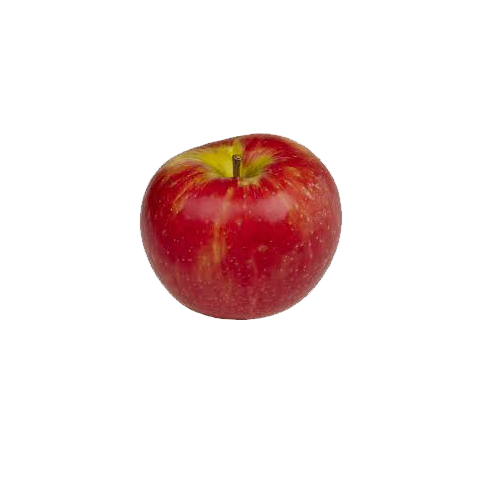 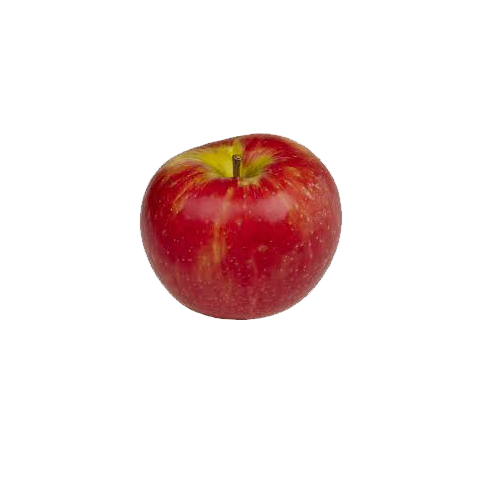 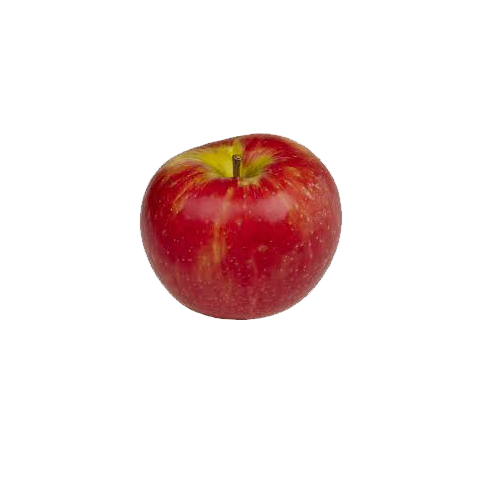 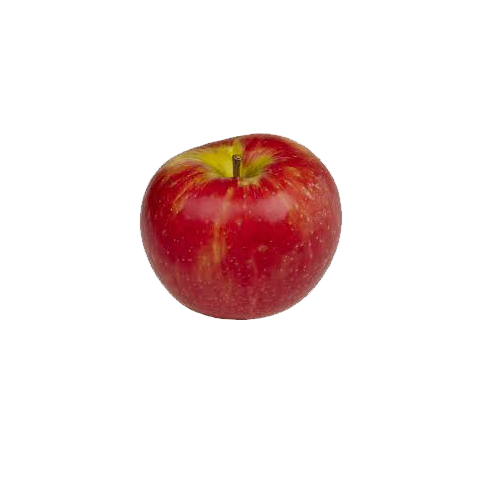 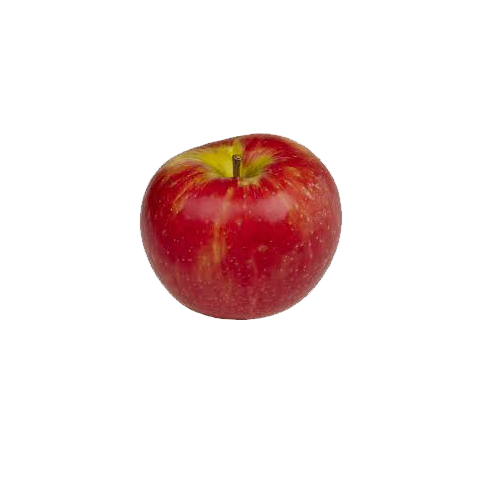 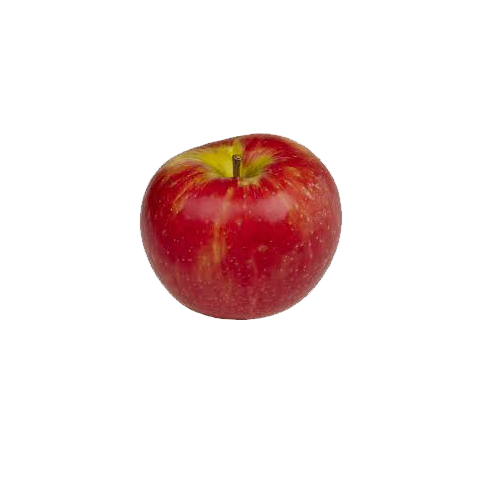 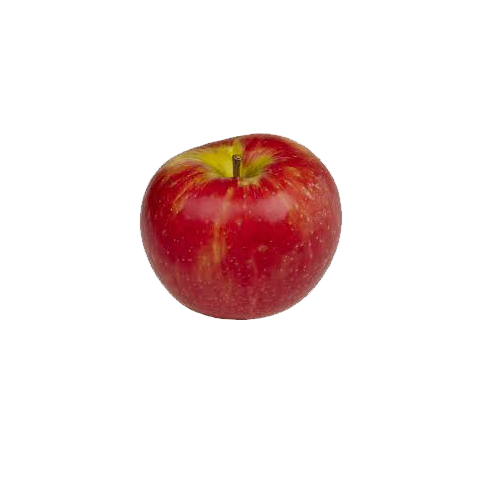 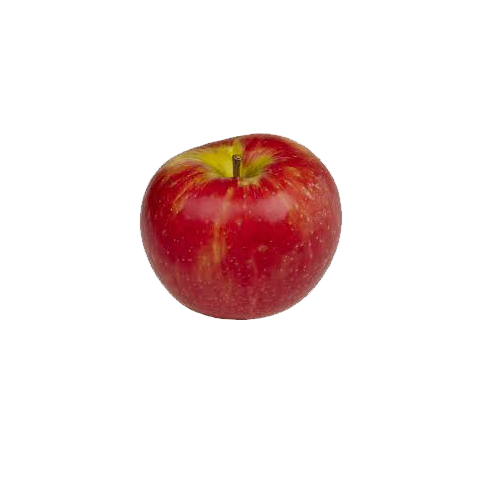 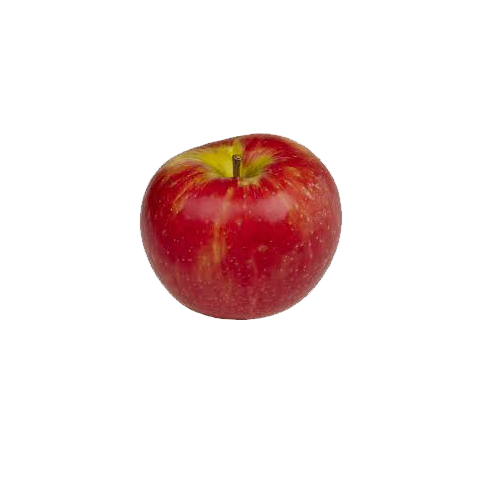 ৯
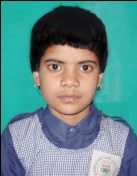 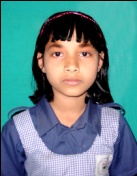 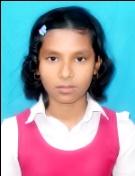 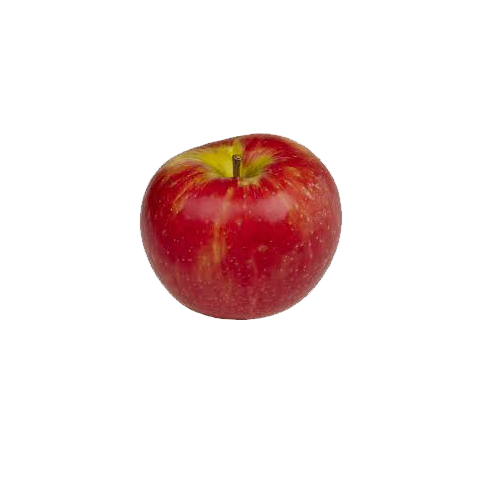 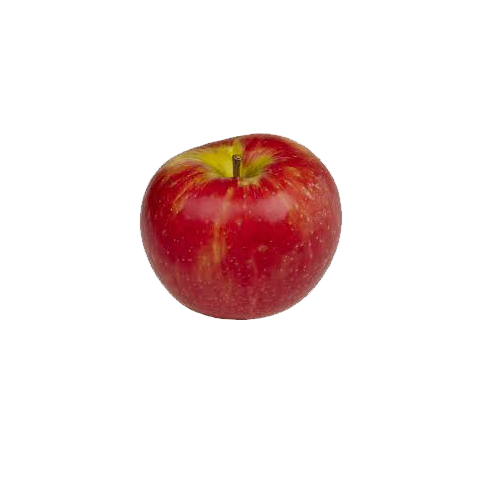 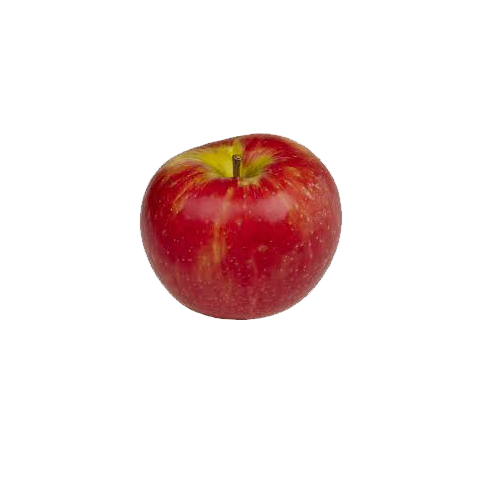 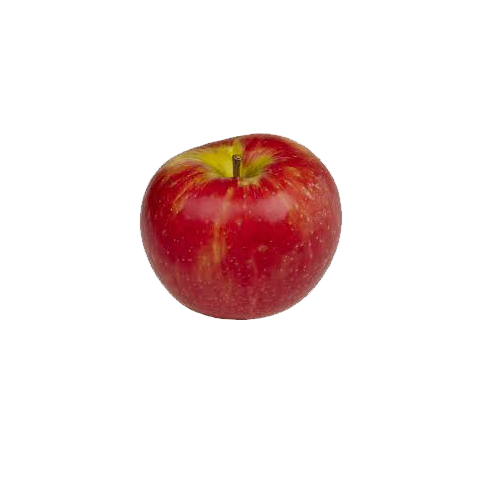 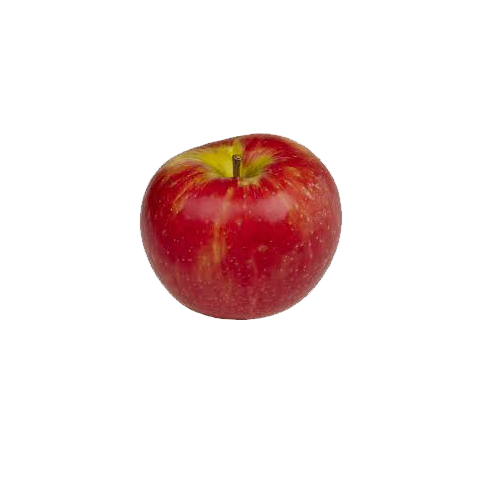 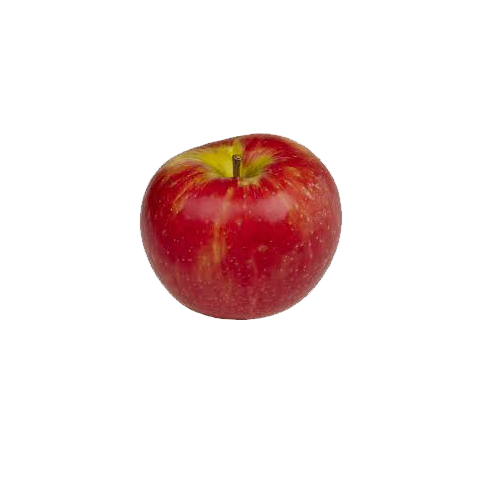 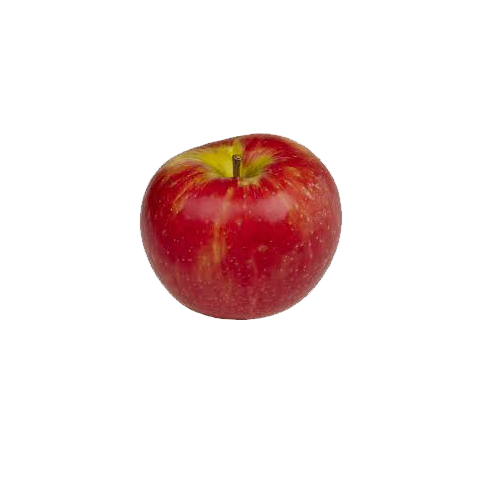 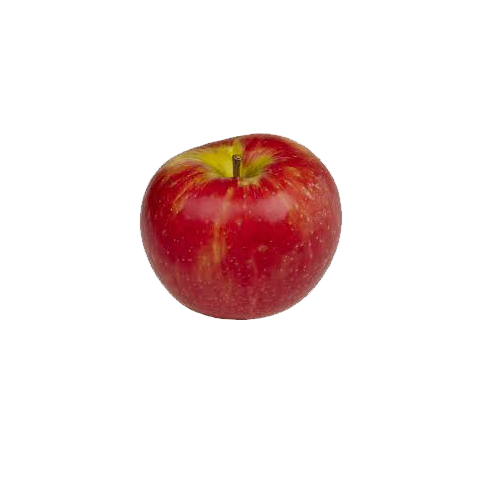 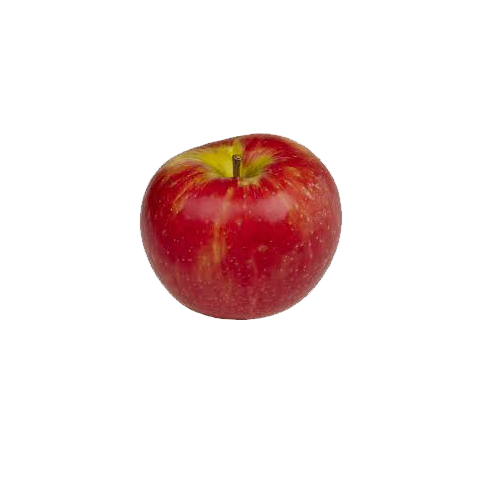 ৩
৩
৩
৯  ৩ = ৩
  ভাগ চিহ্ন
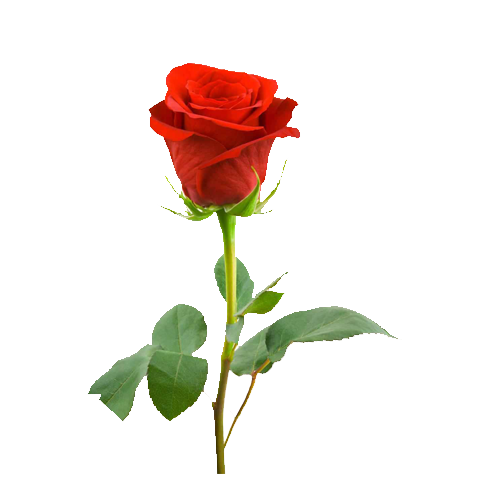 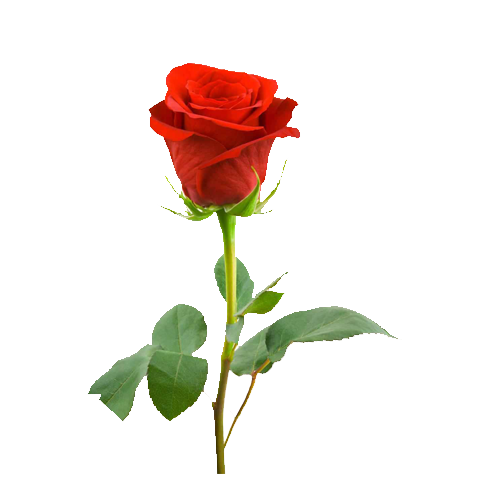 ২
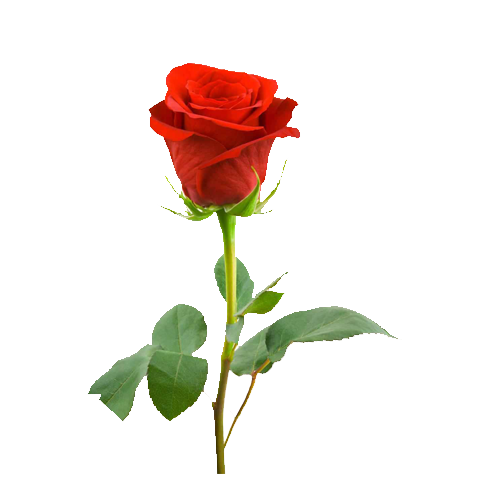 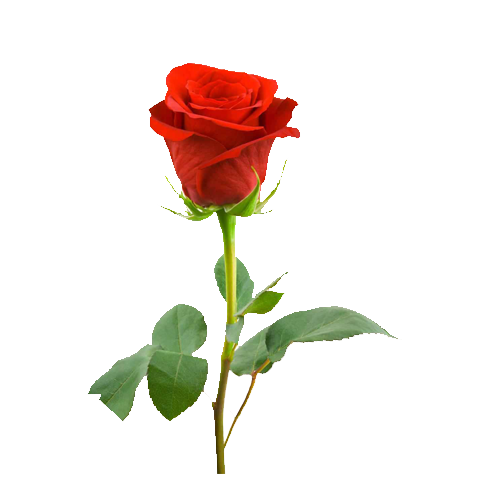 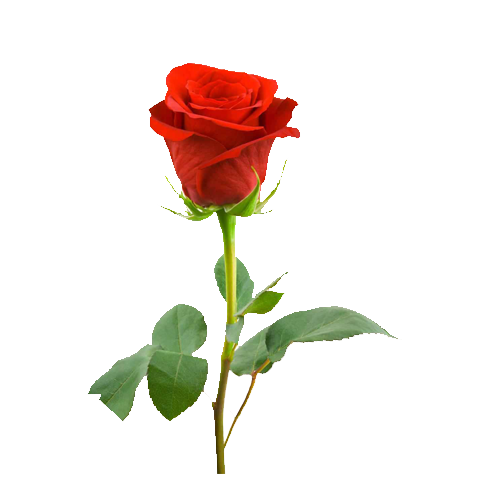 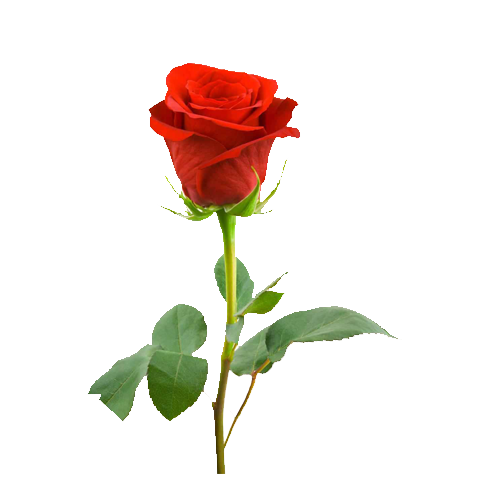 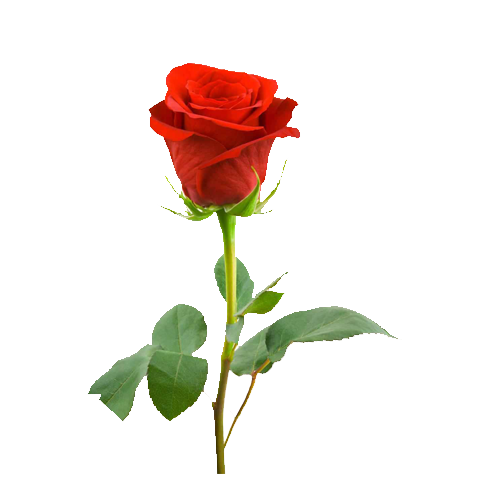 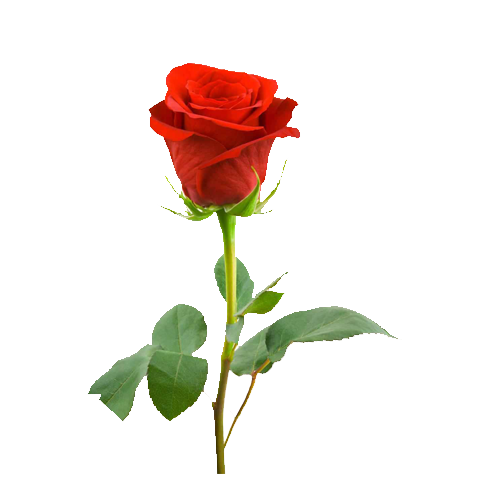 ৪  ২ = ২
২
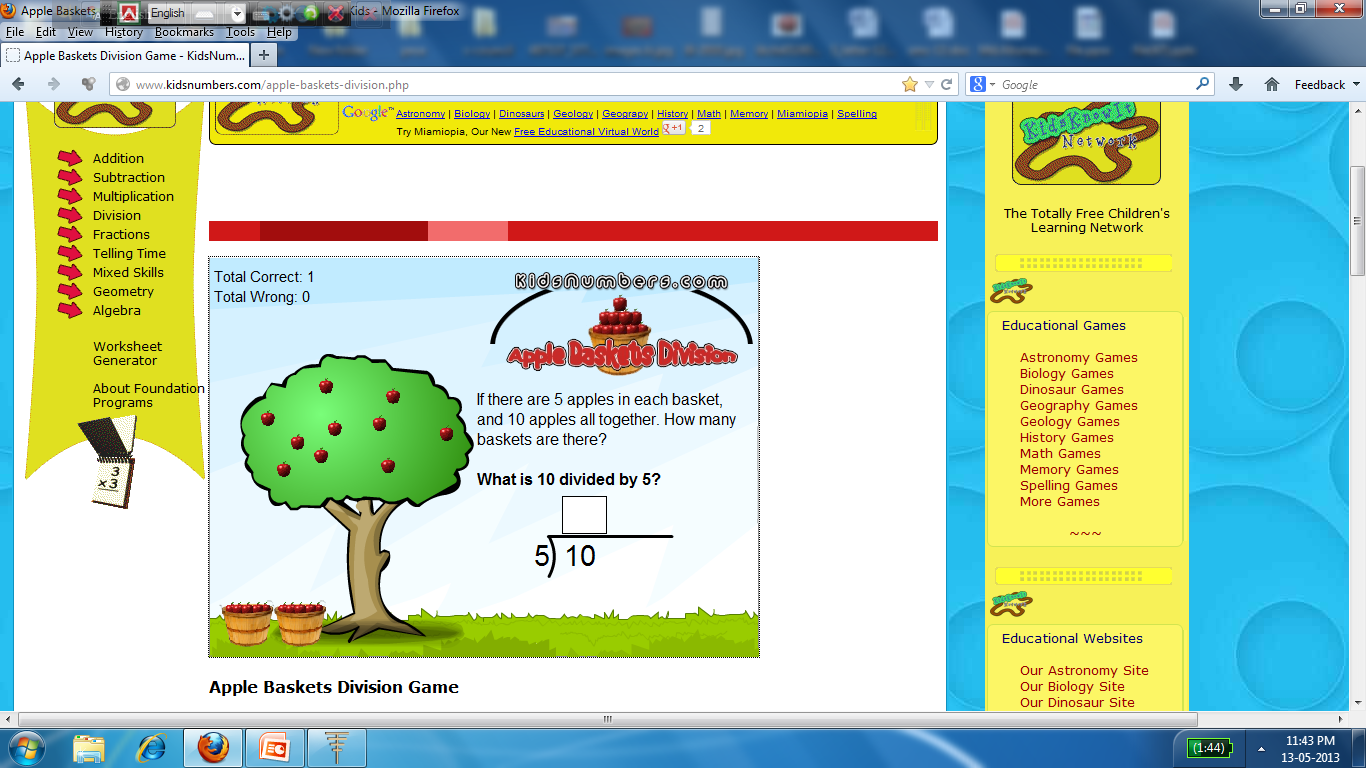 একটি ঝুড়িতে ৫টি আপেল আছে। ১০টি আপেলের জন্য কয়টি ঝুড়ি প্রয়োজন?
৫
)
(
২
১ ০
১ ০
০
ছবিটি দেখ
ছবি দেখে খালি ঘর পূরণ:
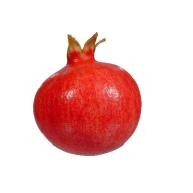 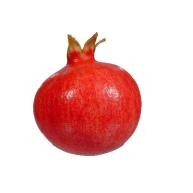 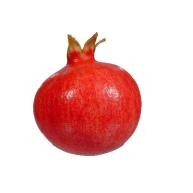 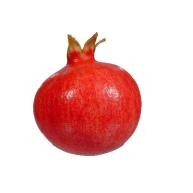 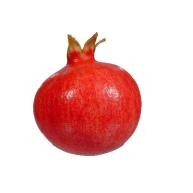 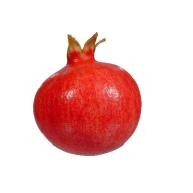 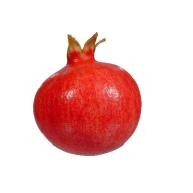 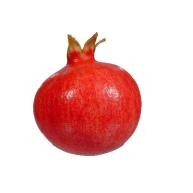 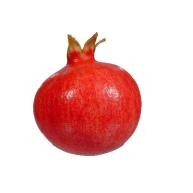 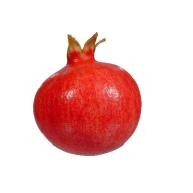 ১০
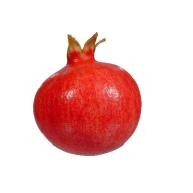 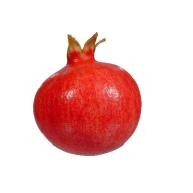 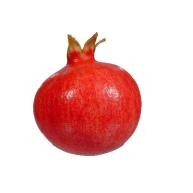 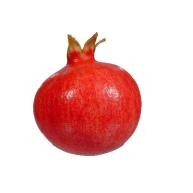 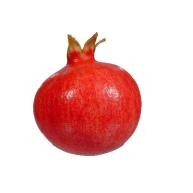 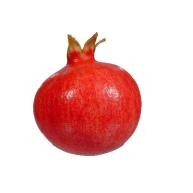 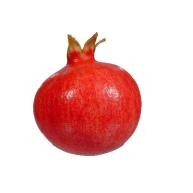 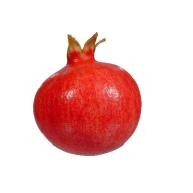 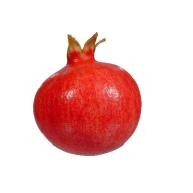 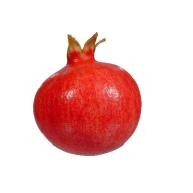 ৫
৫
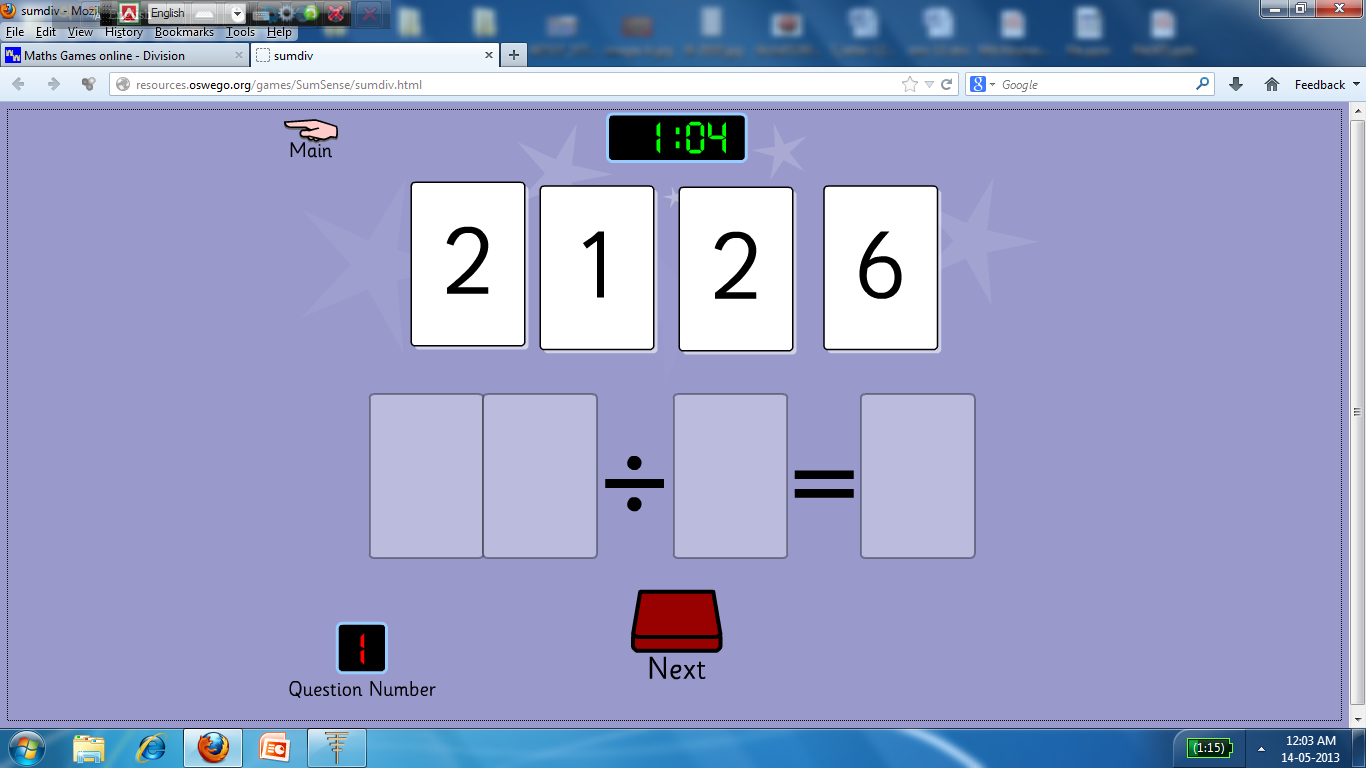 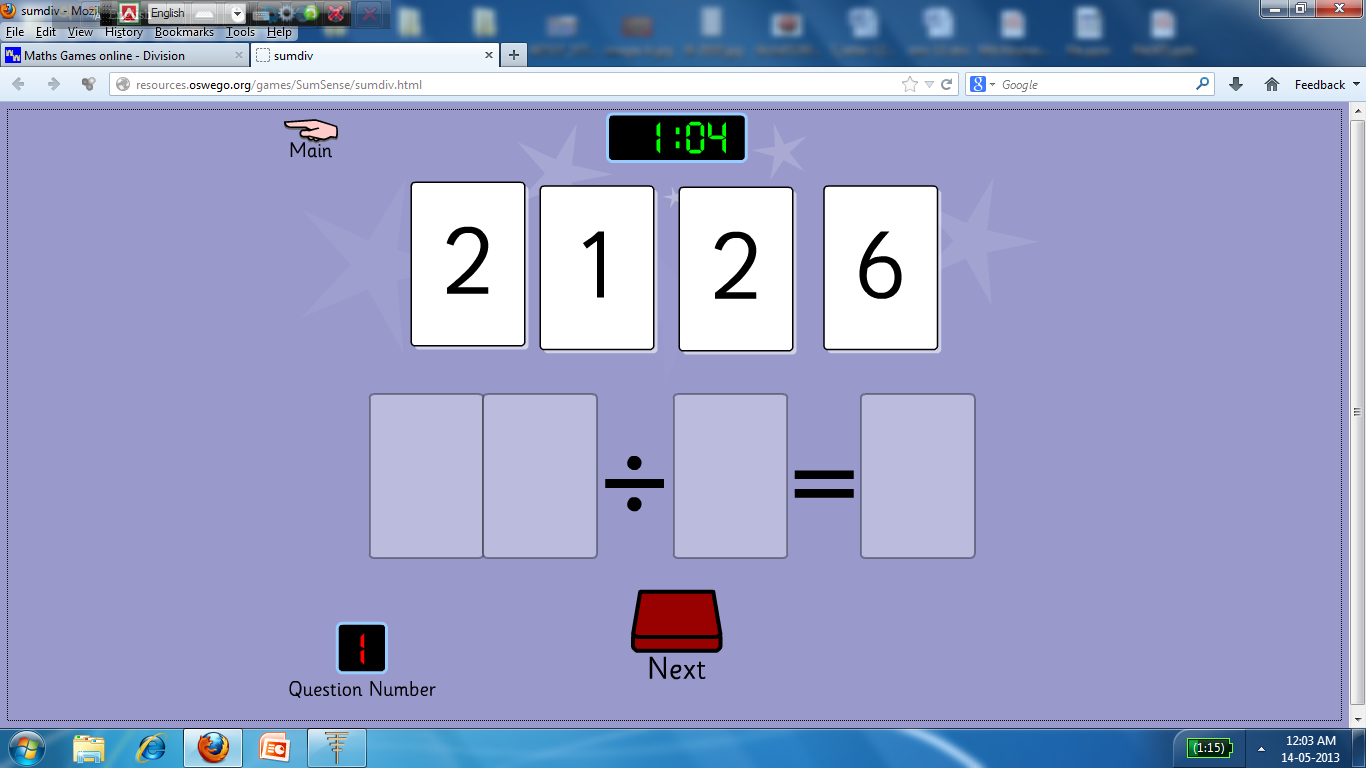 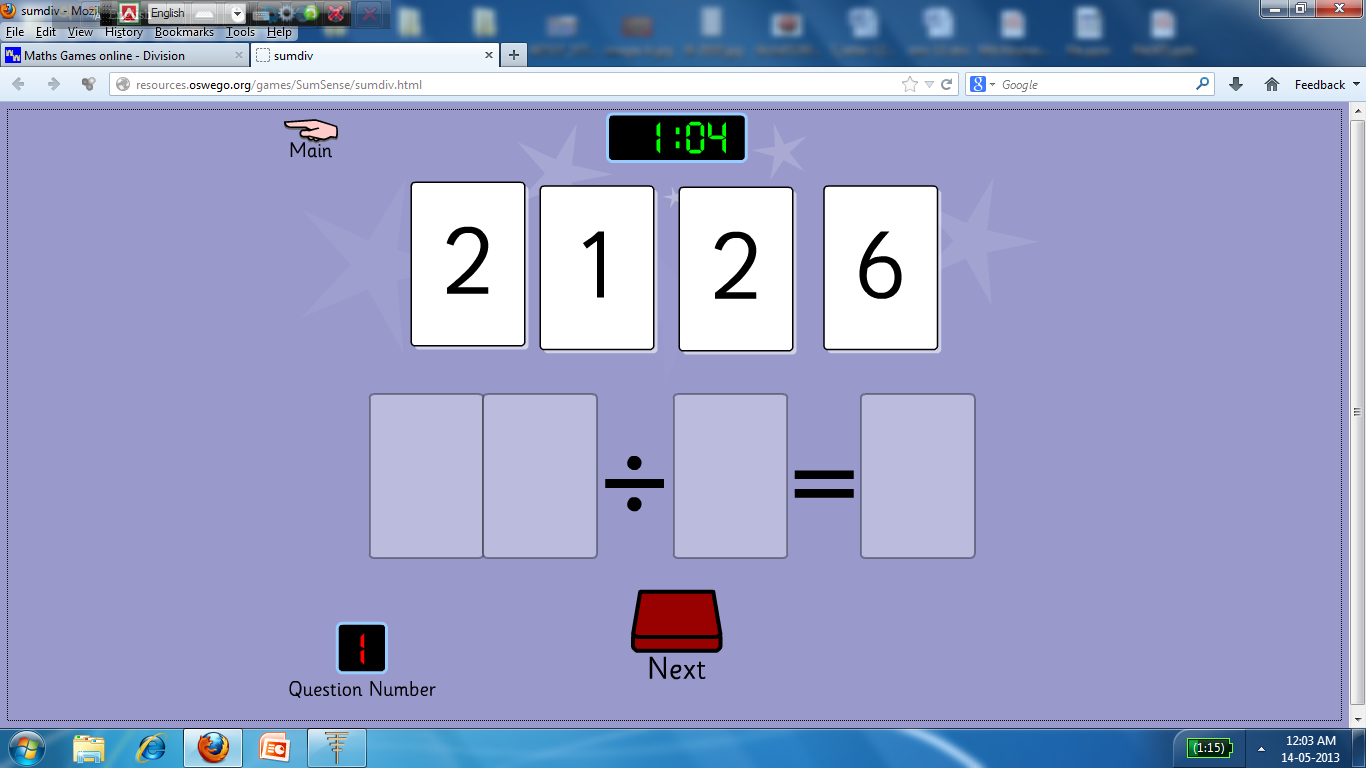 ০
১
২
৫
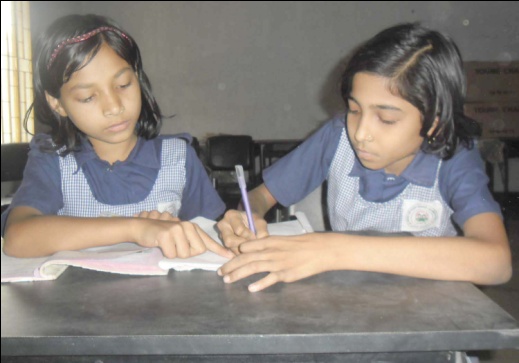 জোড়ায় কাজ
ছবি দেখে ফাঁকা ঘর পূরণ কর: পৃষ্ঠা-৭০
৩
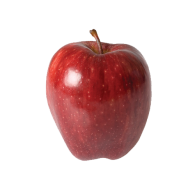 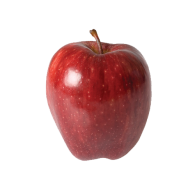 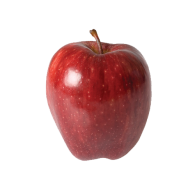 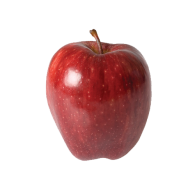 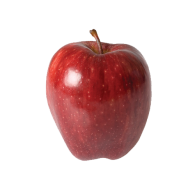 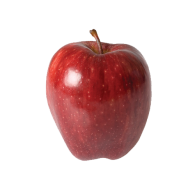 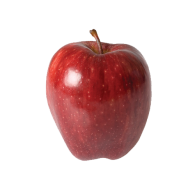 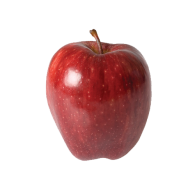 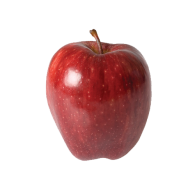 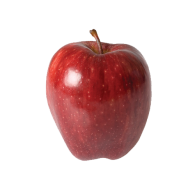 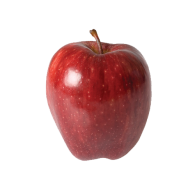 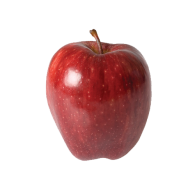 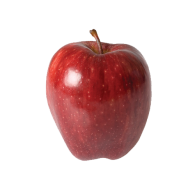 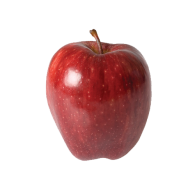 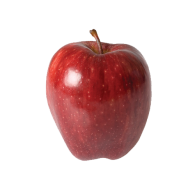 ৩
৯  ৩ = ৩
৩
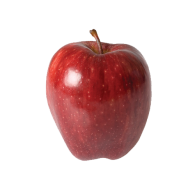 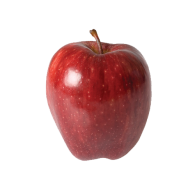 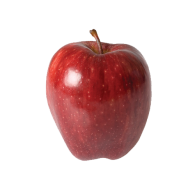 ৪
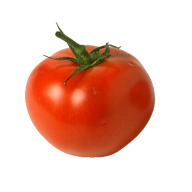 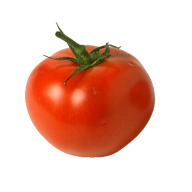 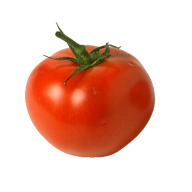 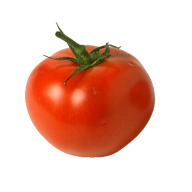 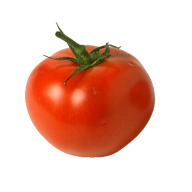 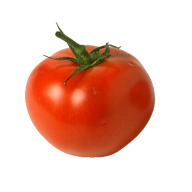 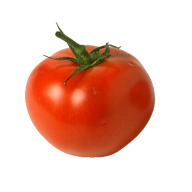 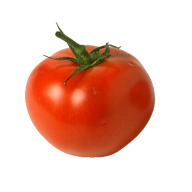 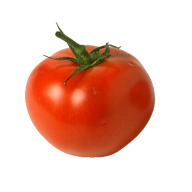 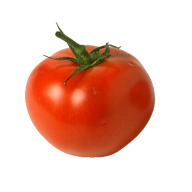 ৪
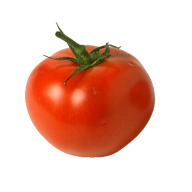 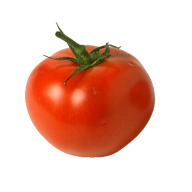 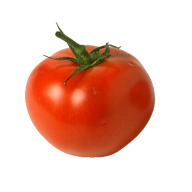 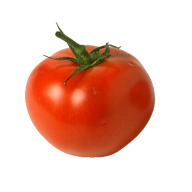 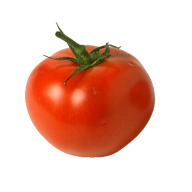 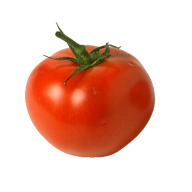 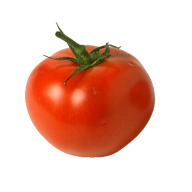 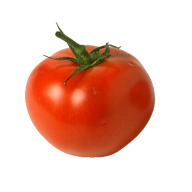 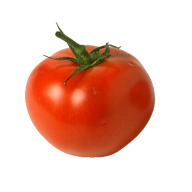 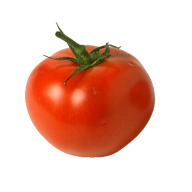 ৪
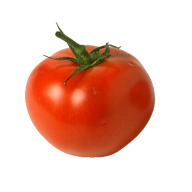 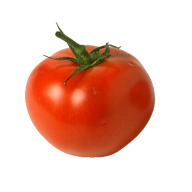 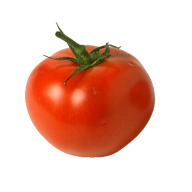 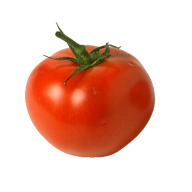 ১২  ৩ =
৪
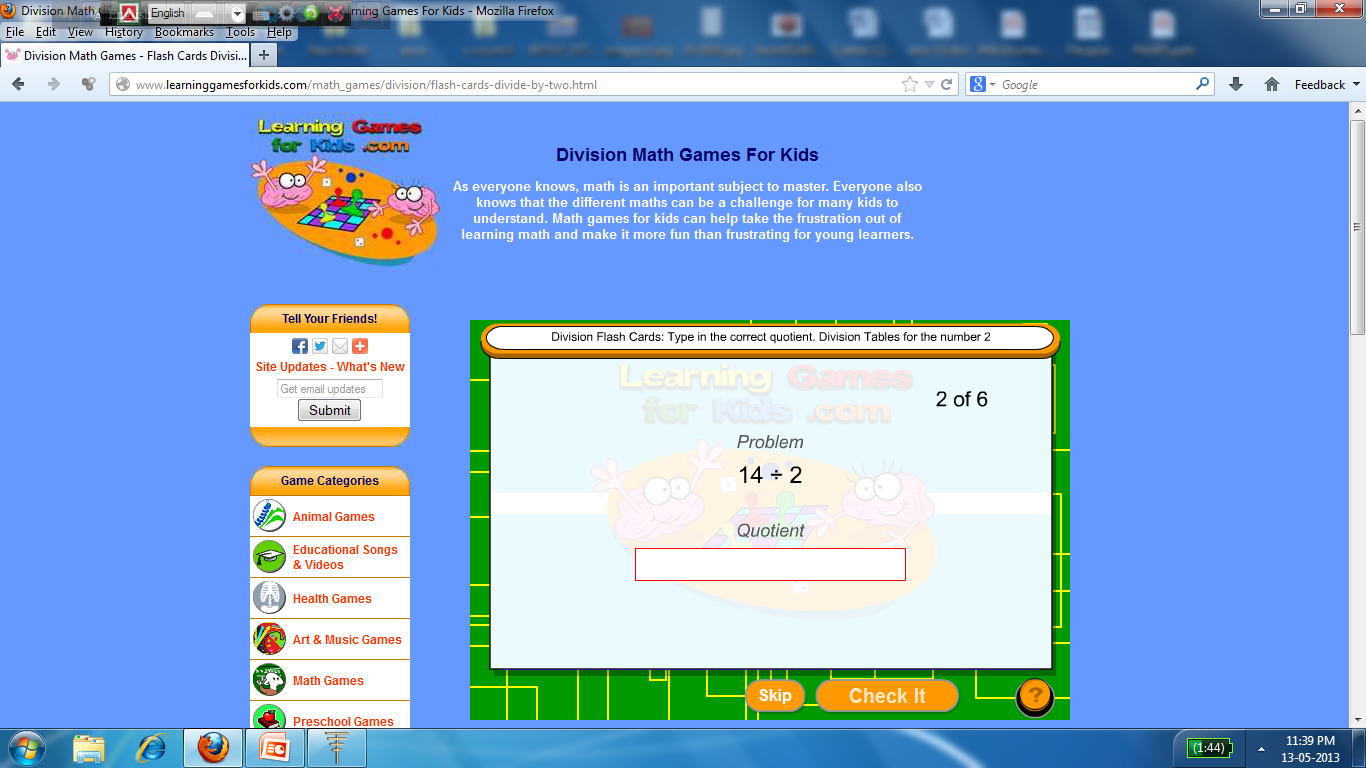 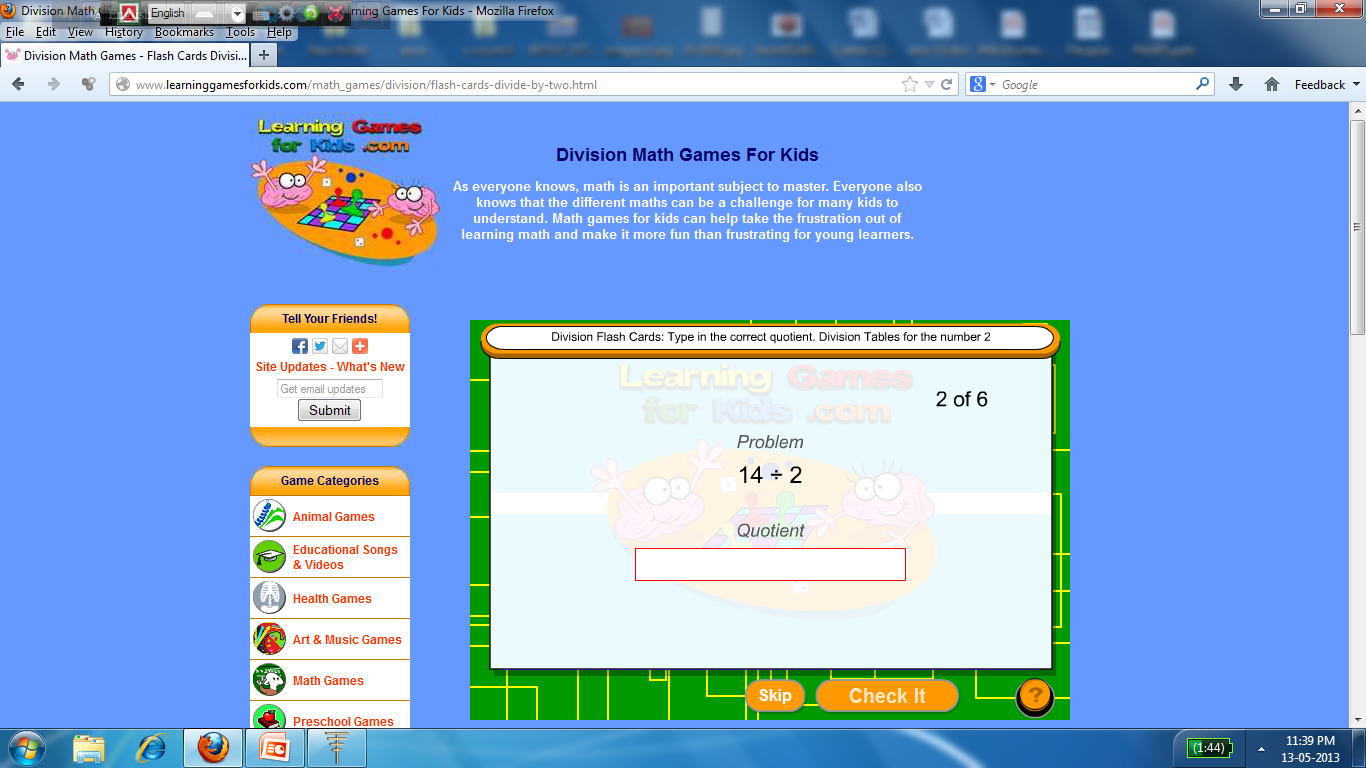 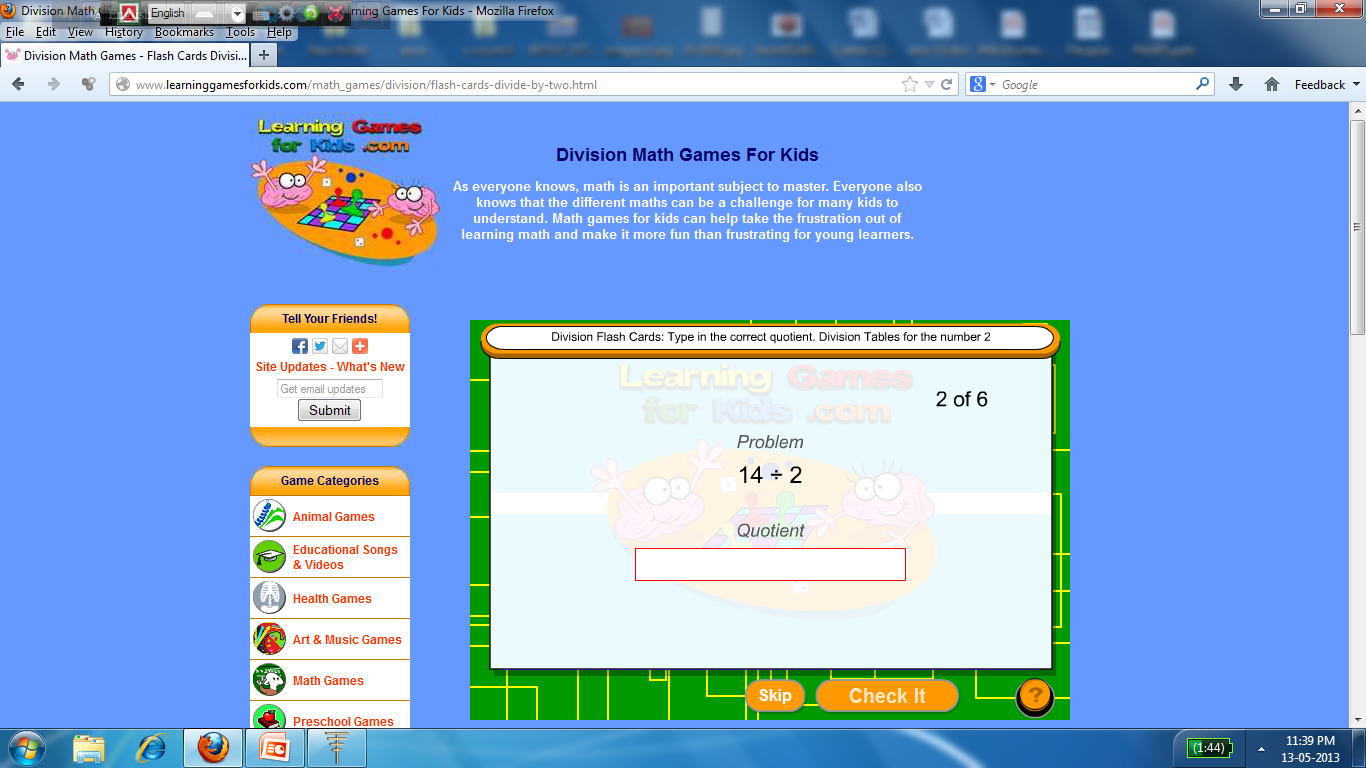 Welldone
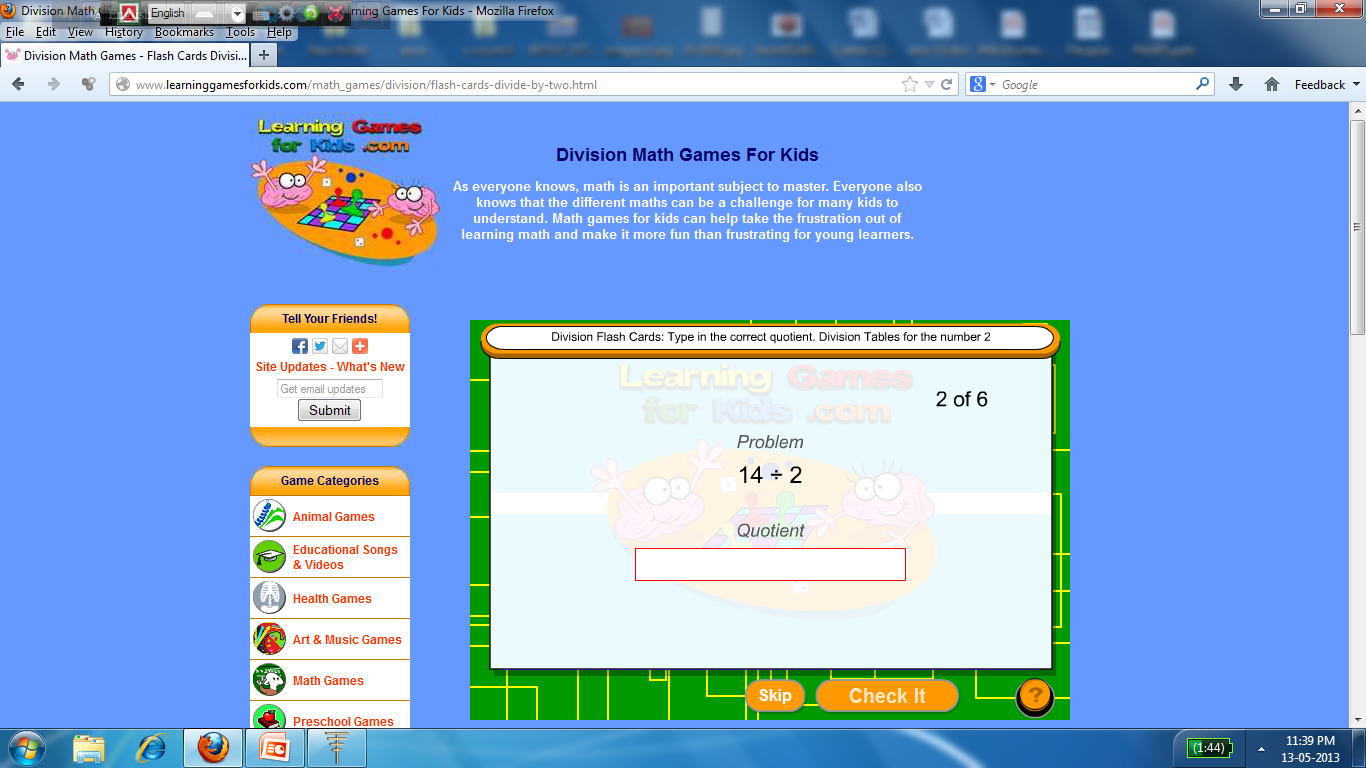 ৮  ৪
উত্তর
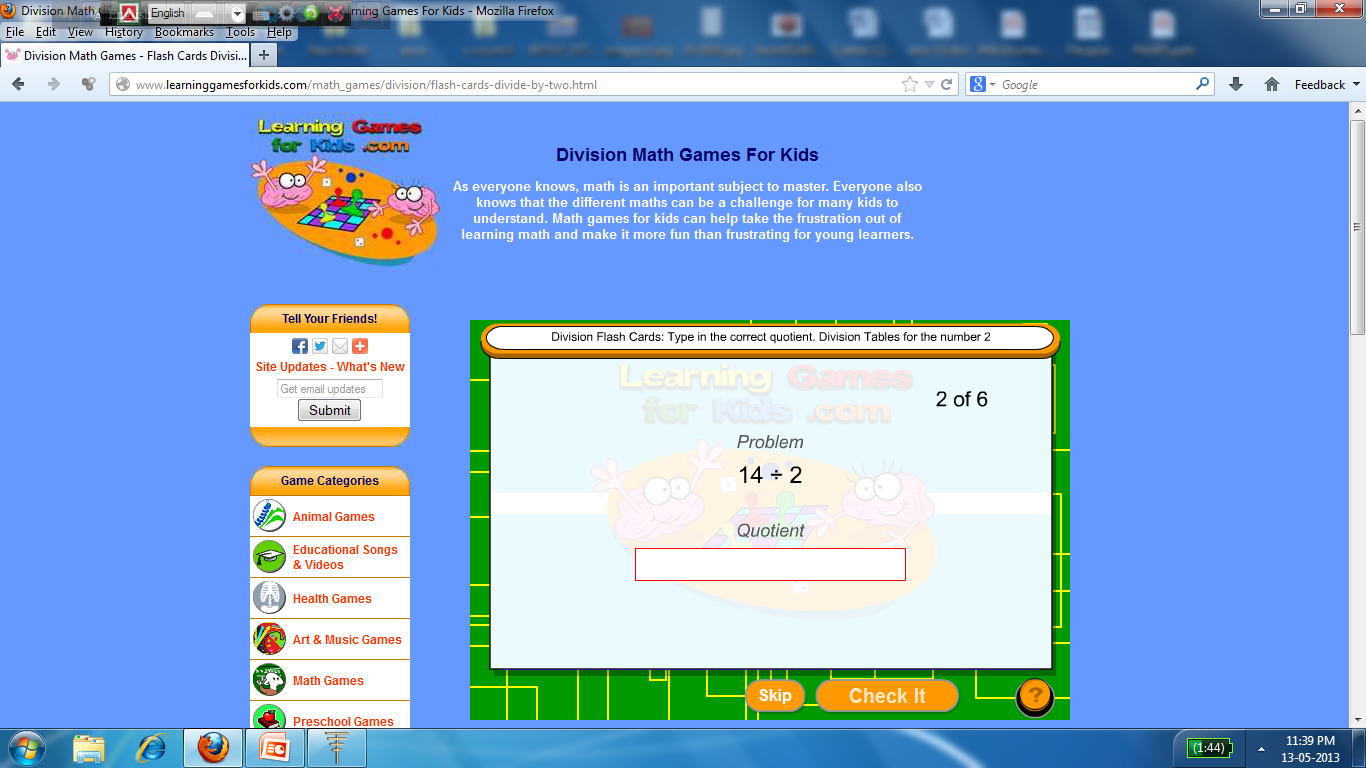 
2
Exit
Next
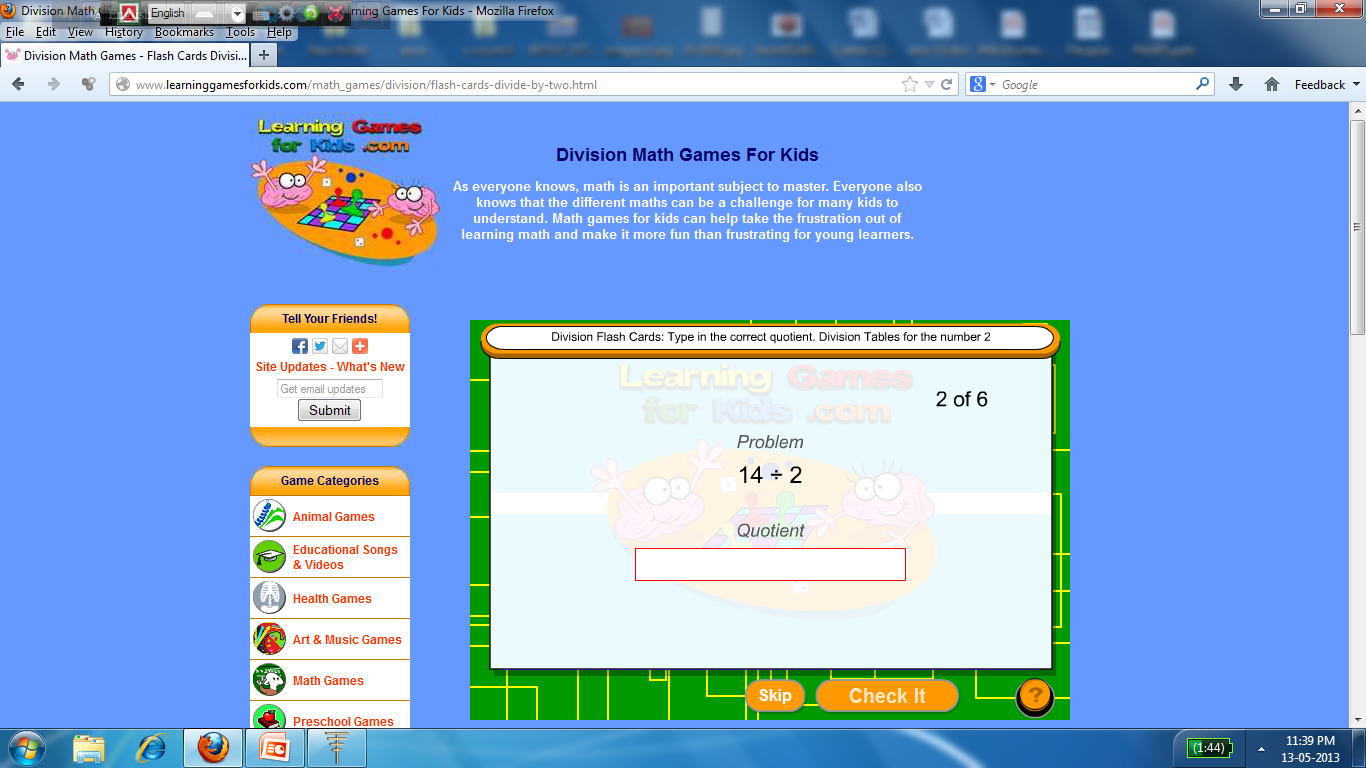 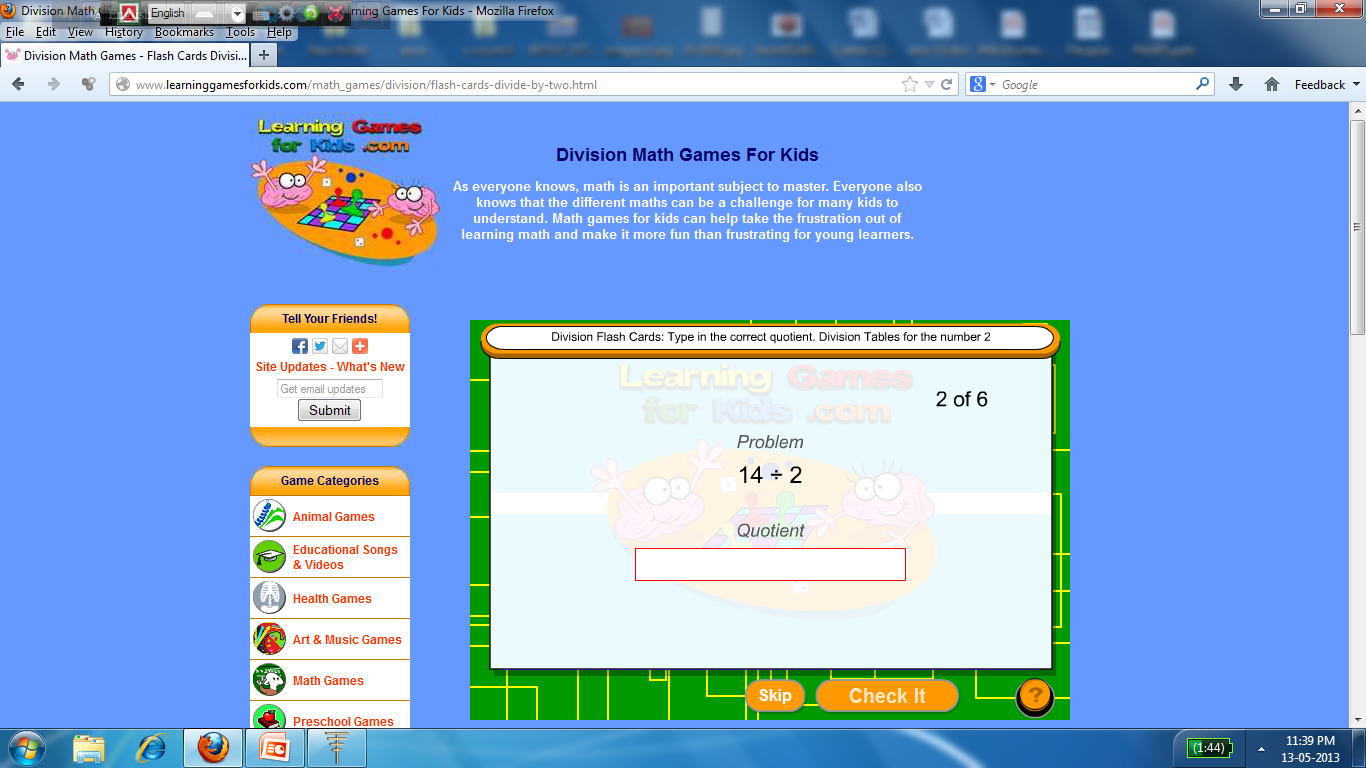 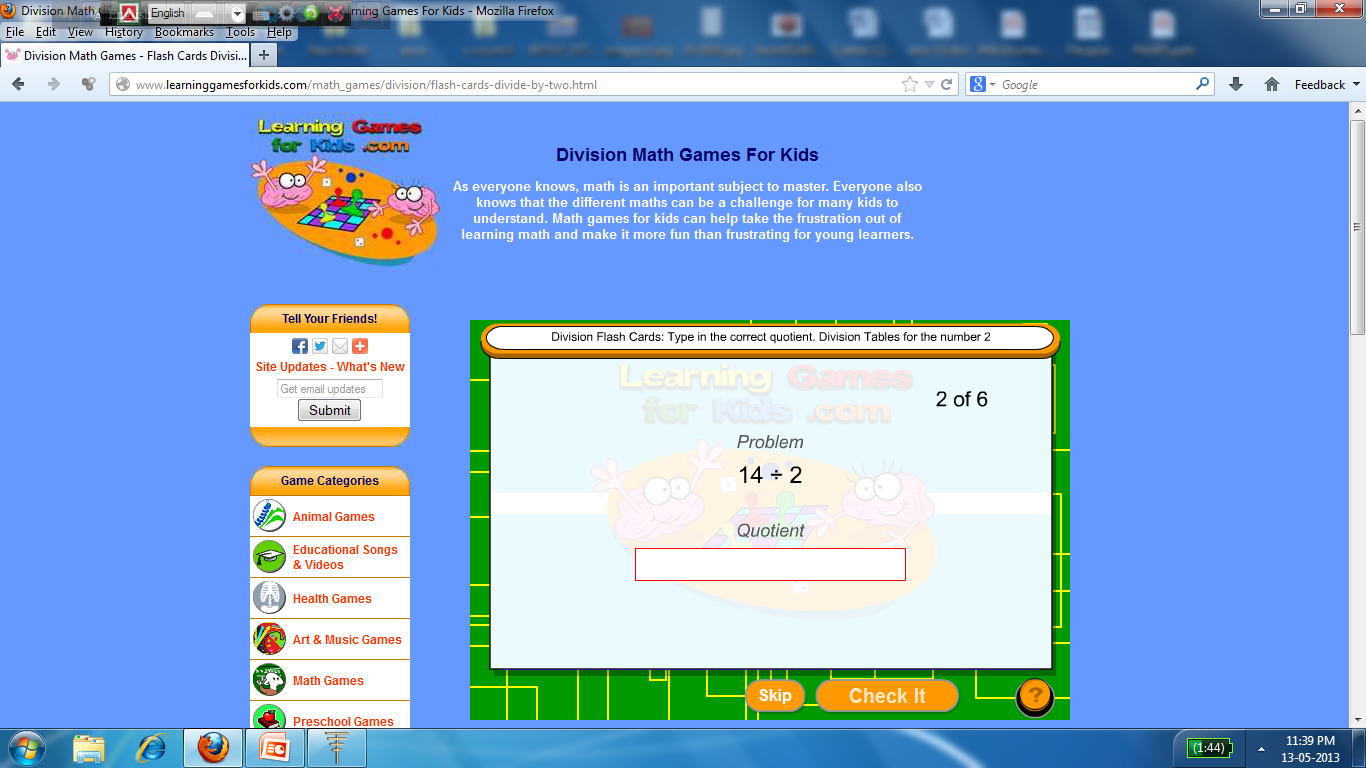 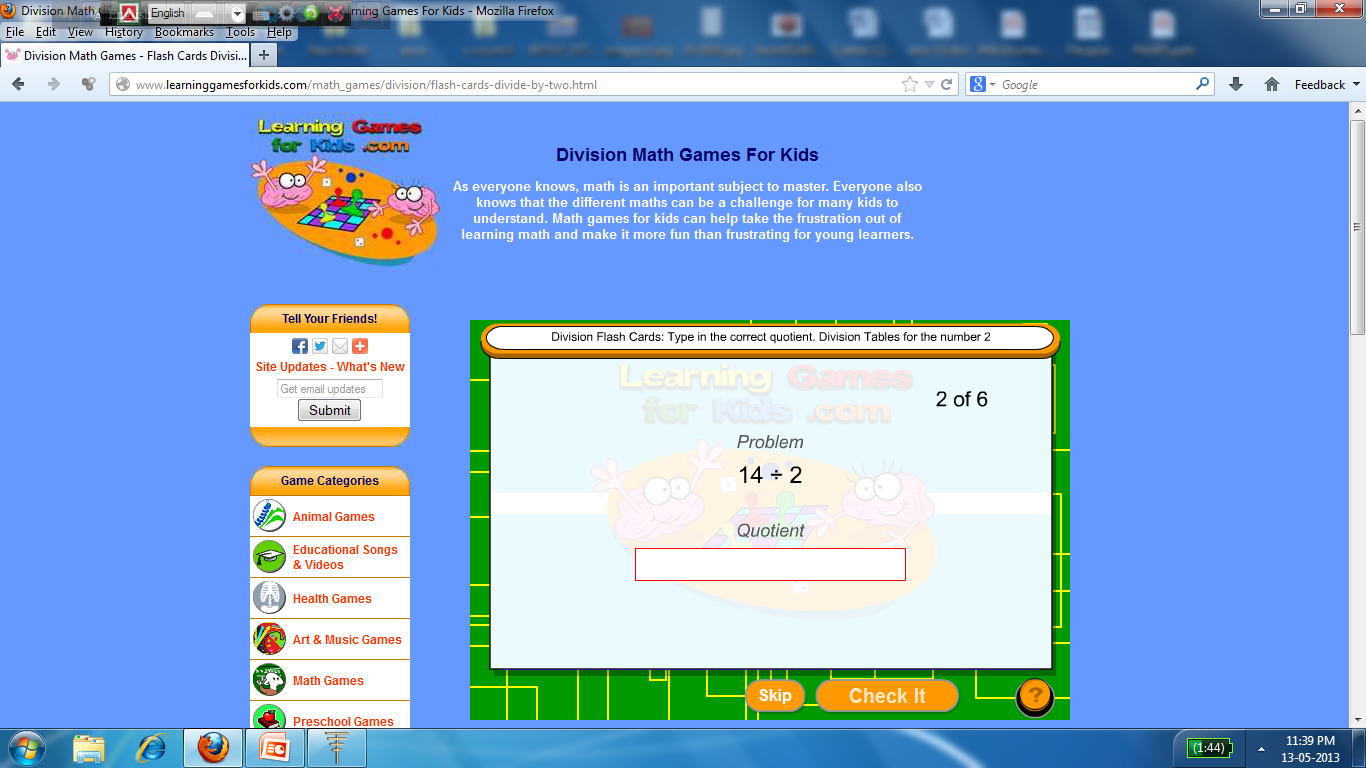 Welldone
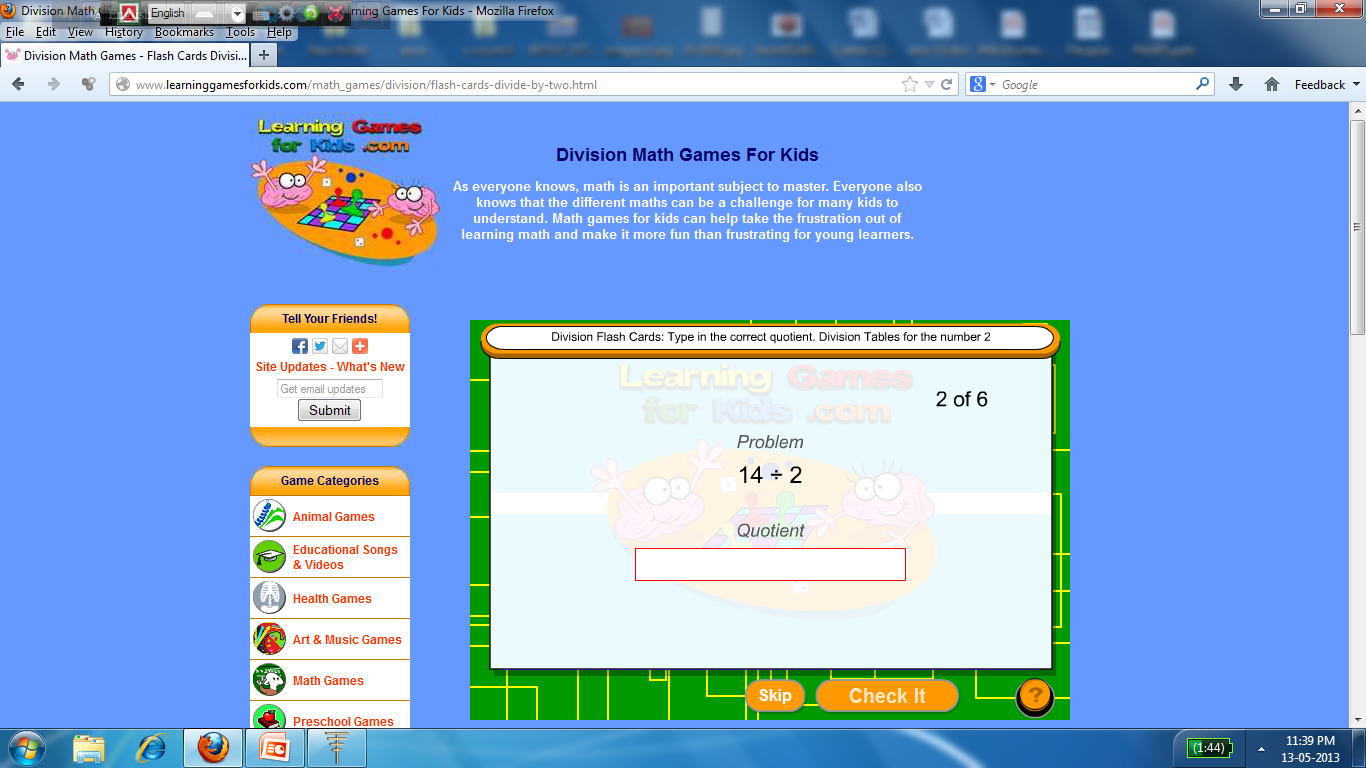 18  6
উত্তর
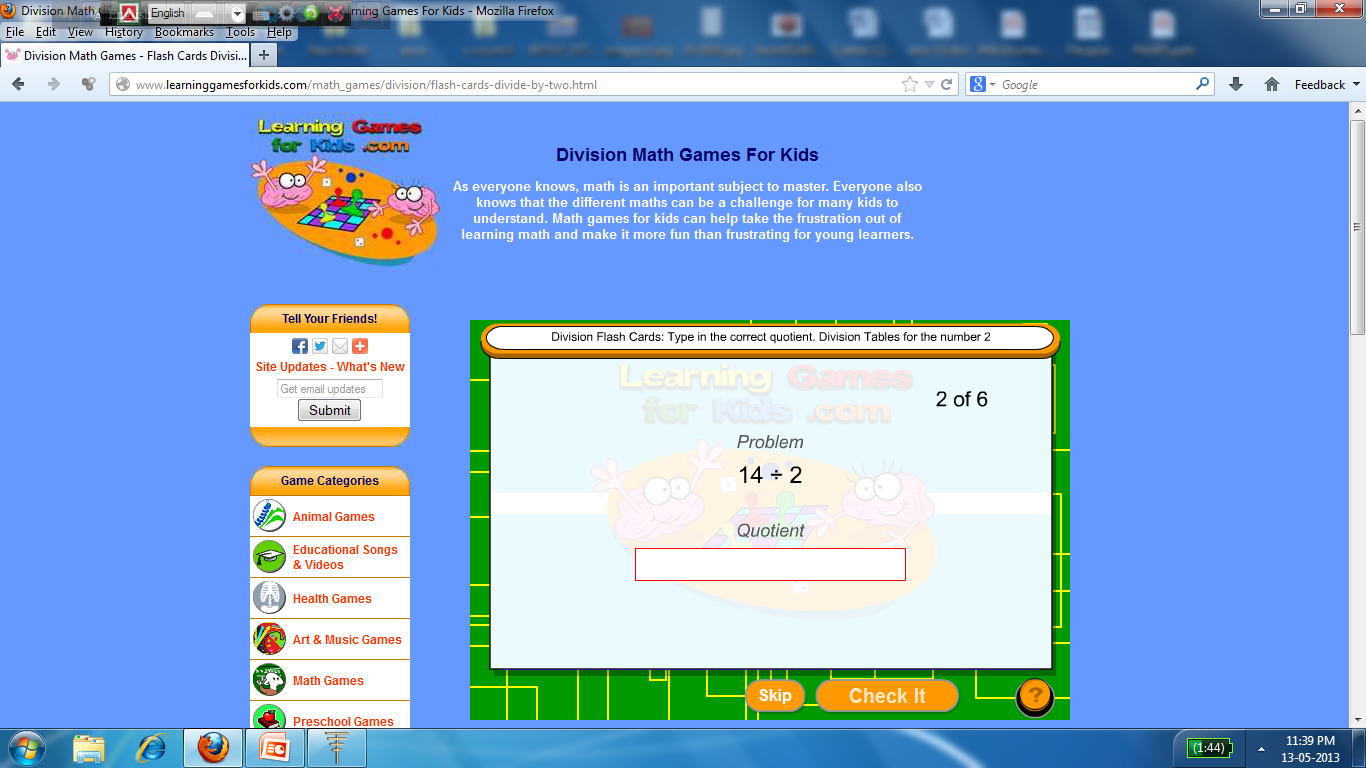 
3
Exit
Next
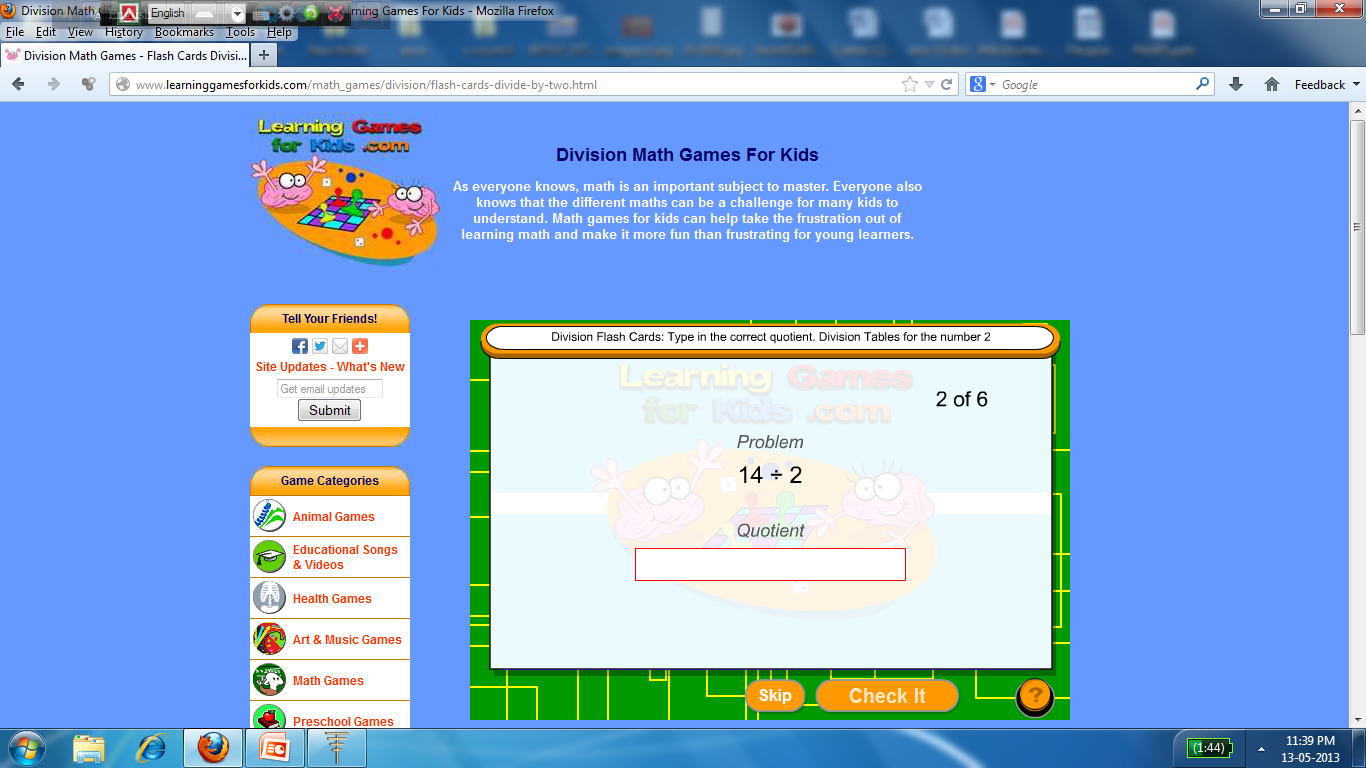 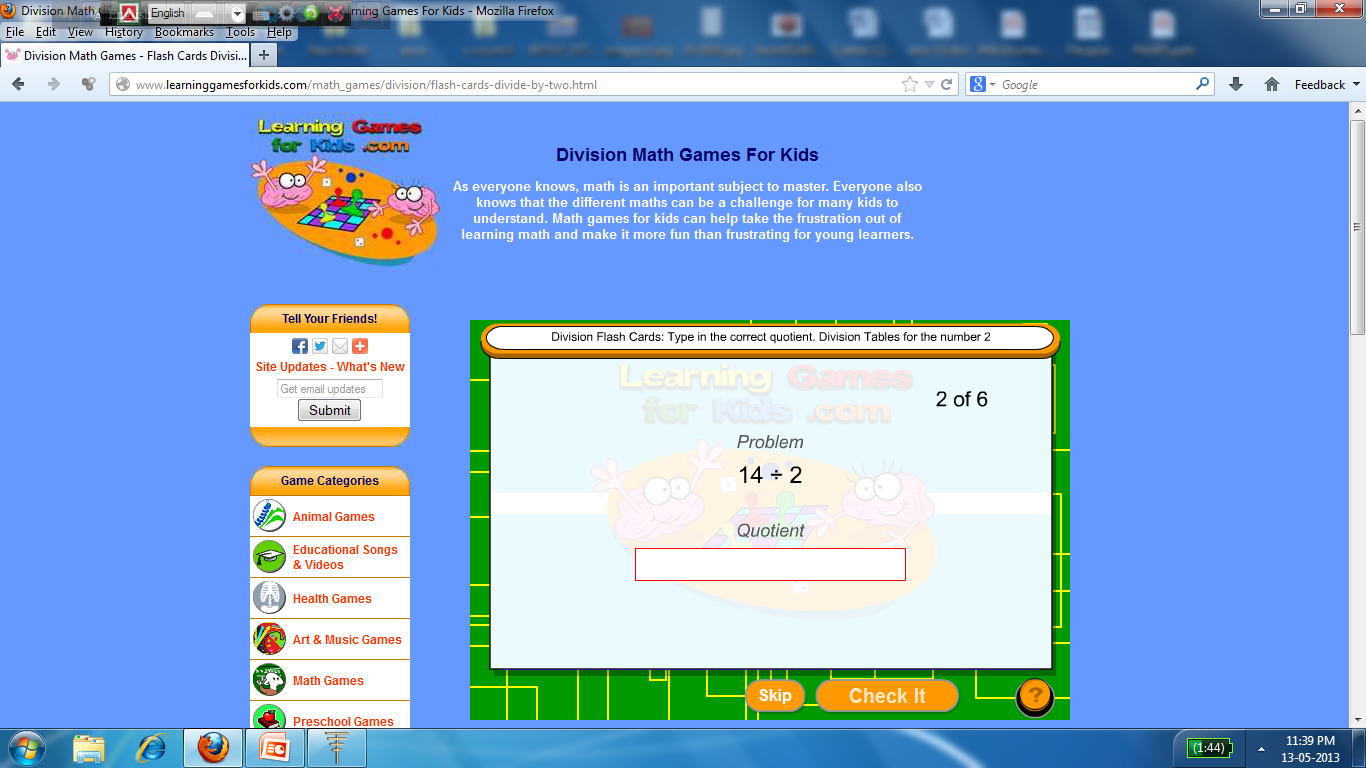 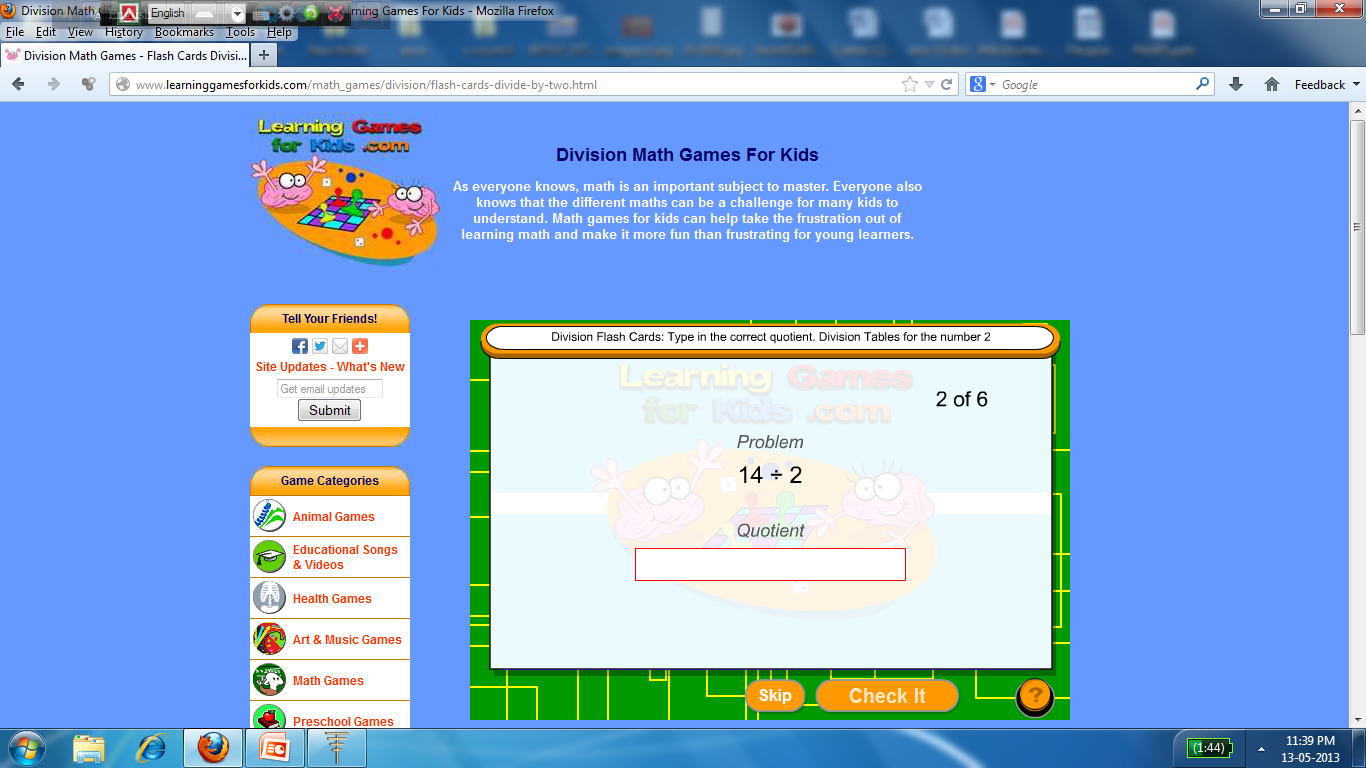 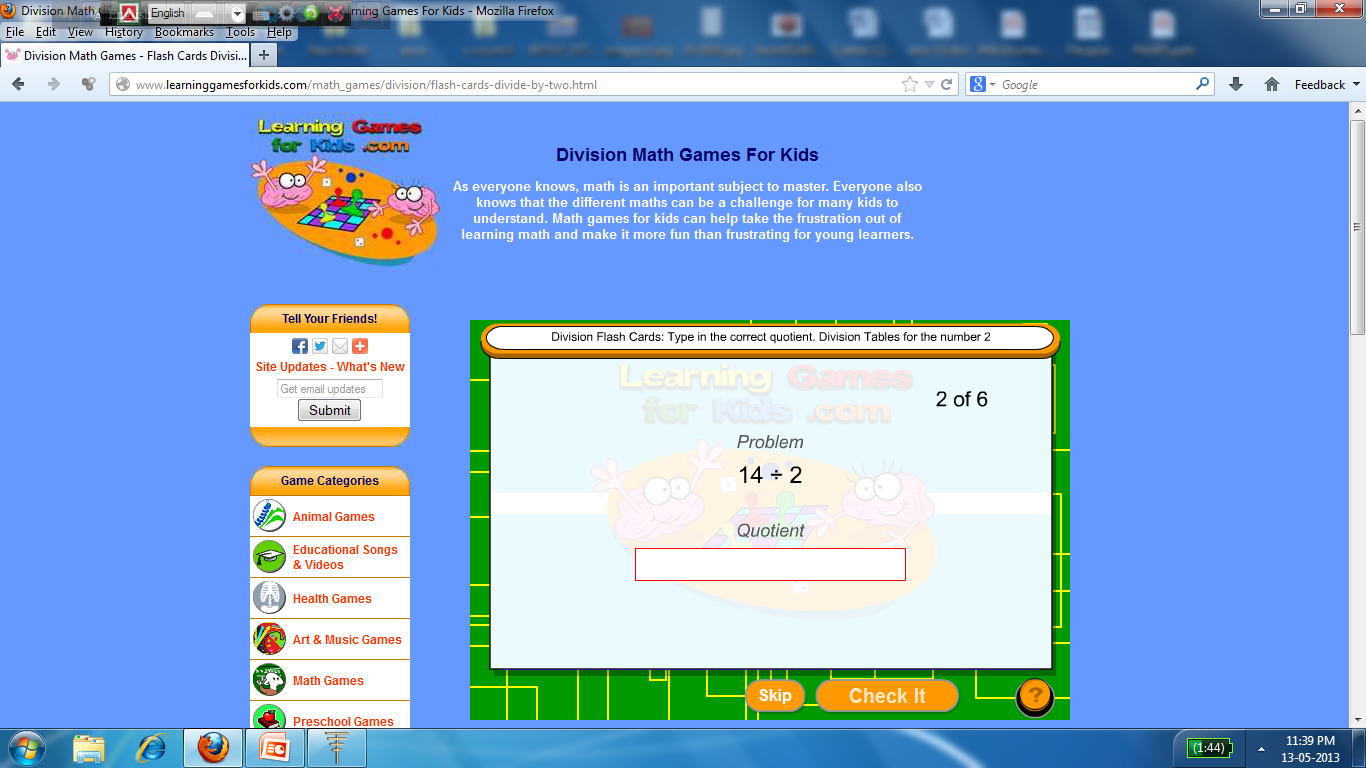 Welldone
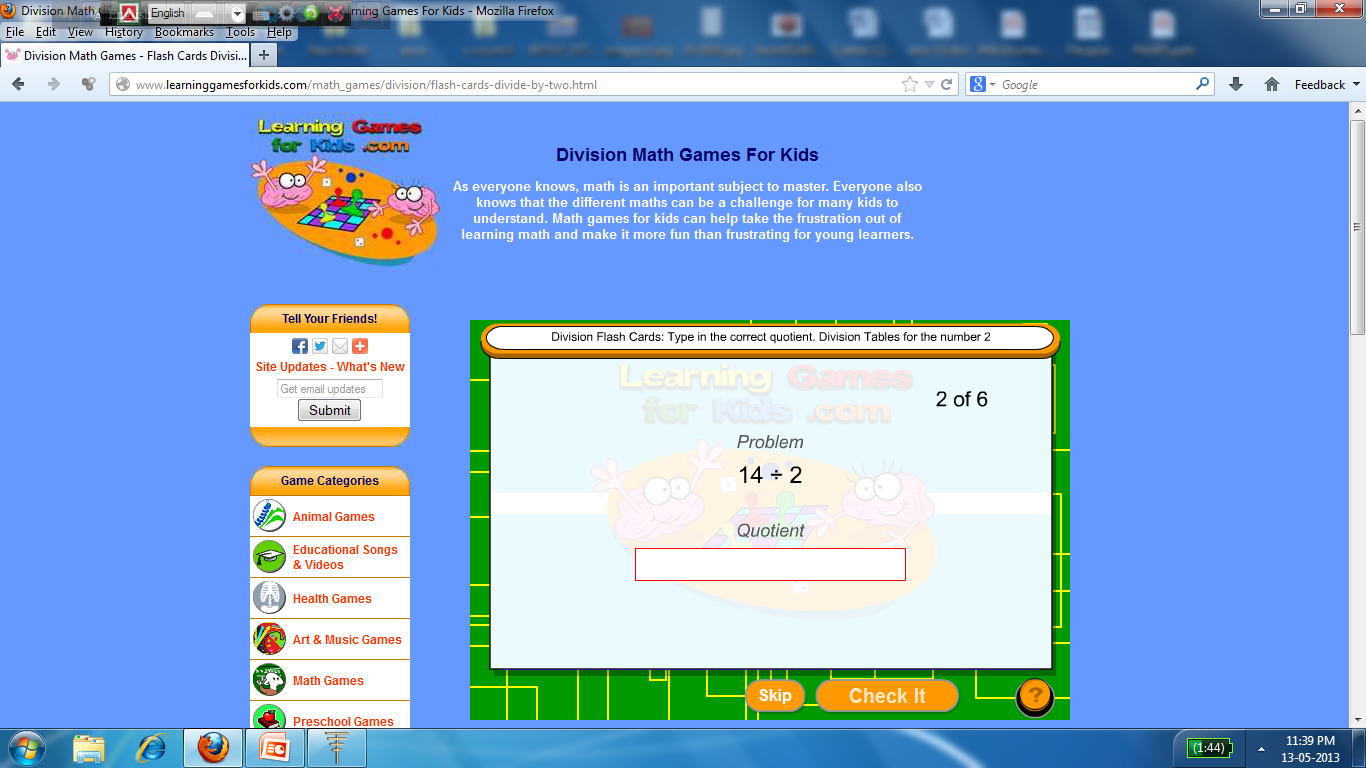 20  5
উত্তর
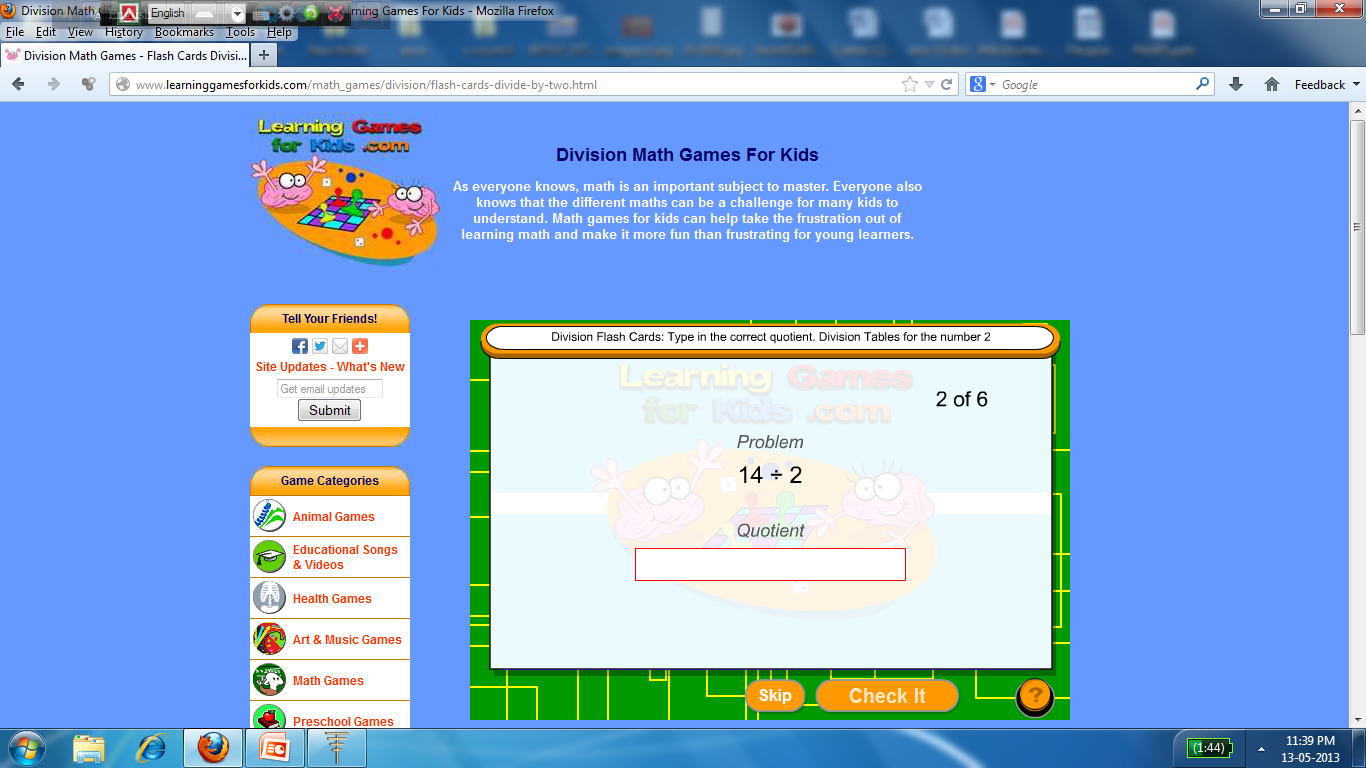 
4
Exit
Next
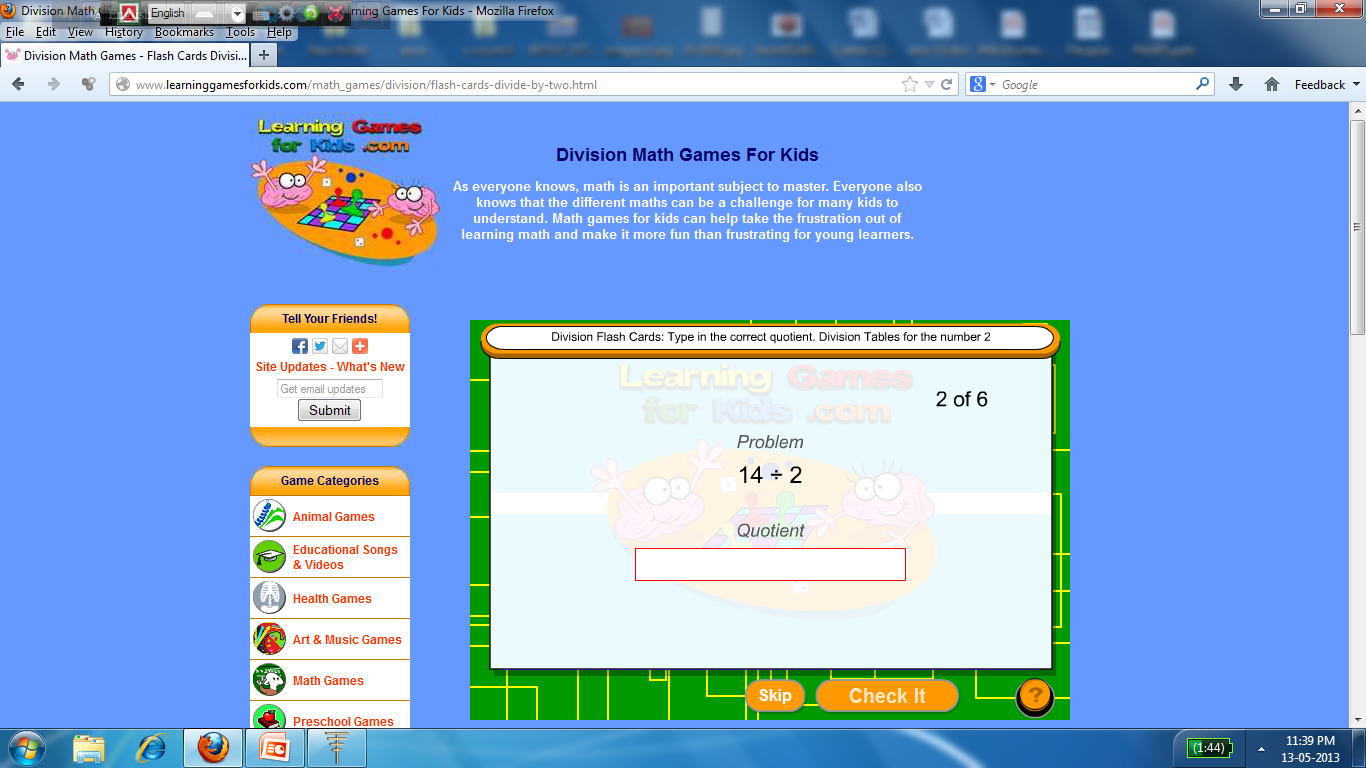 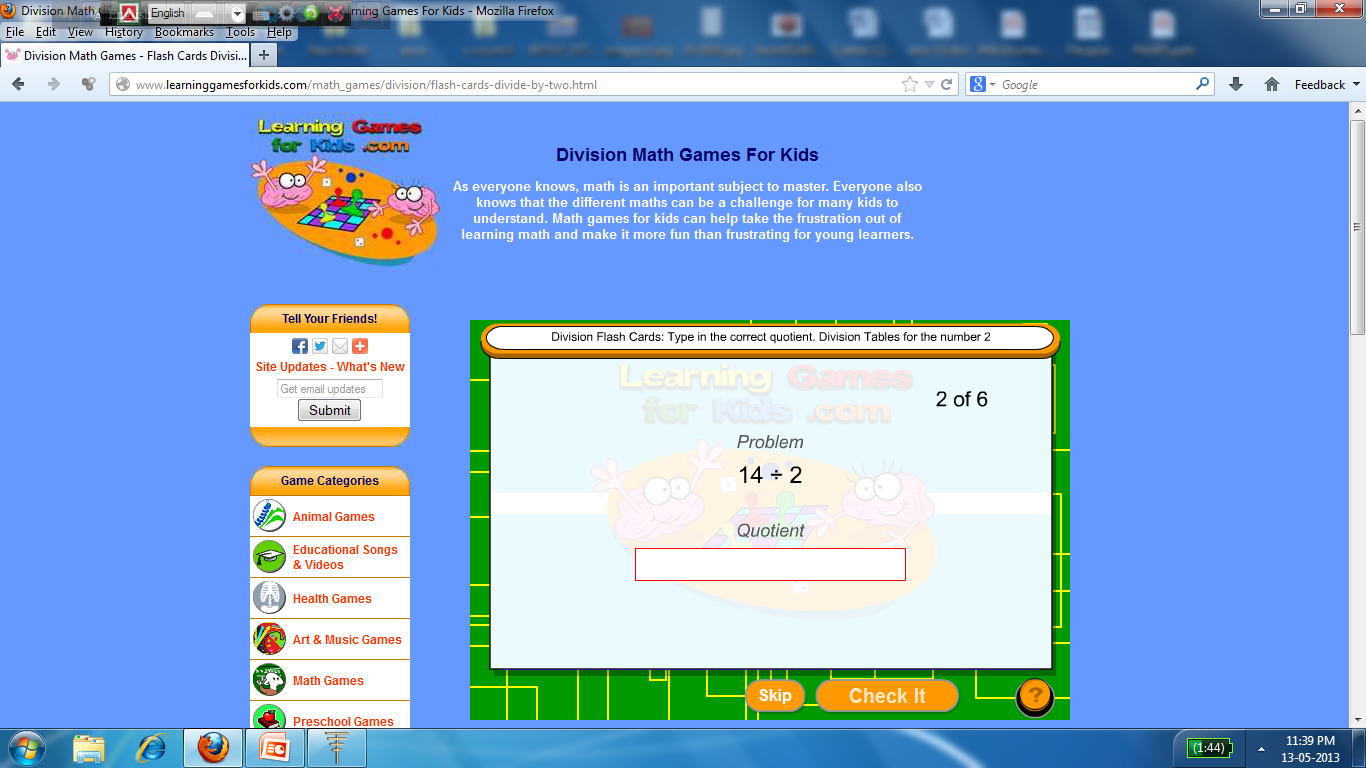 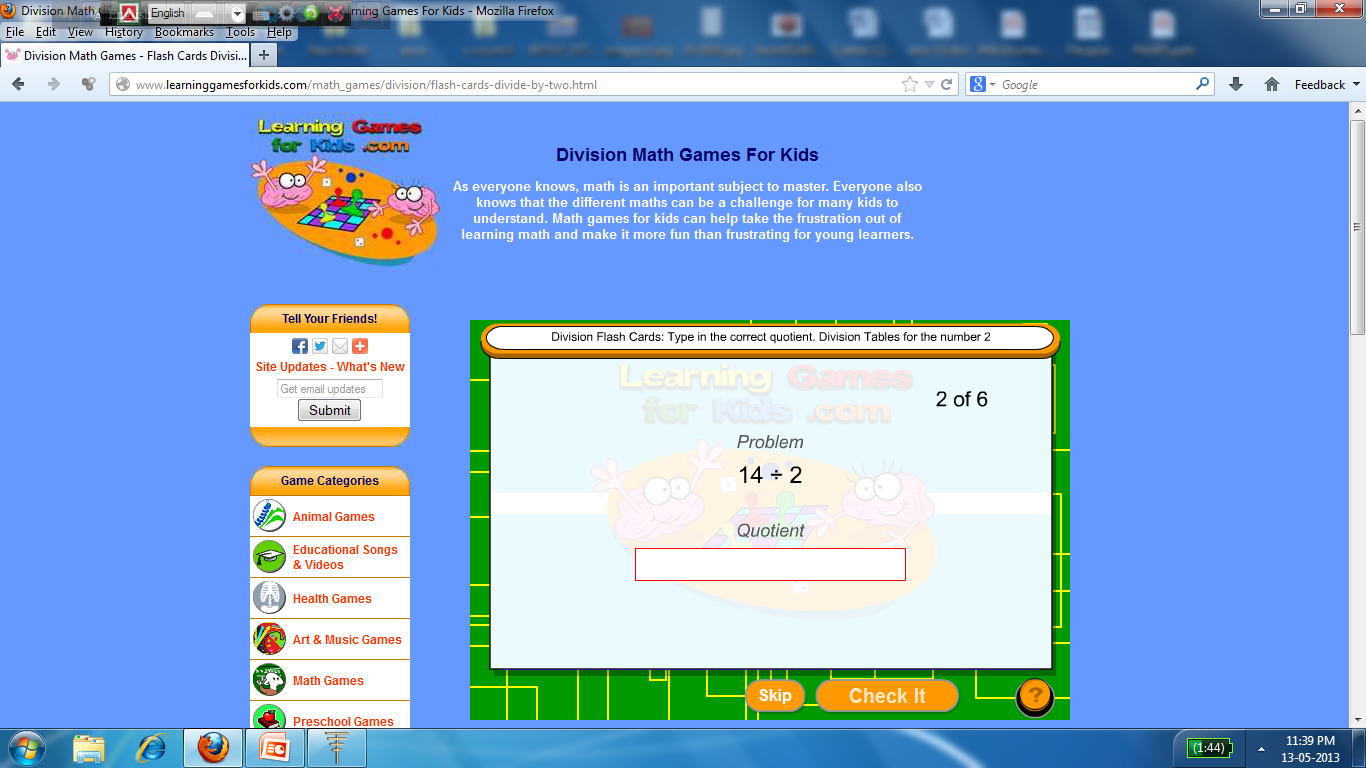 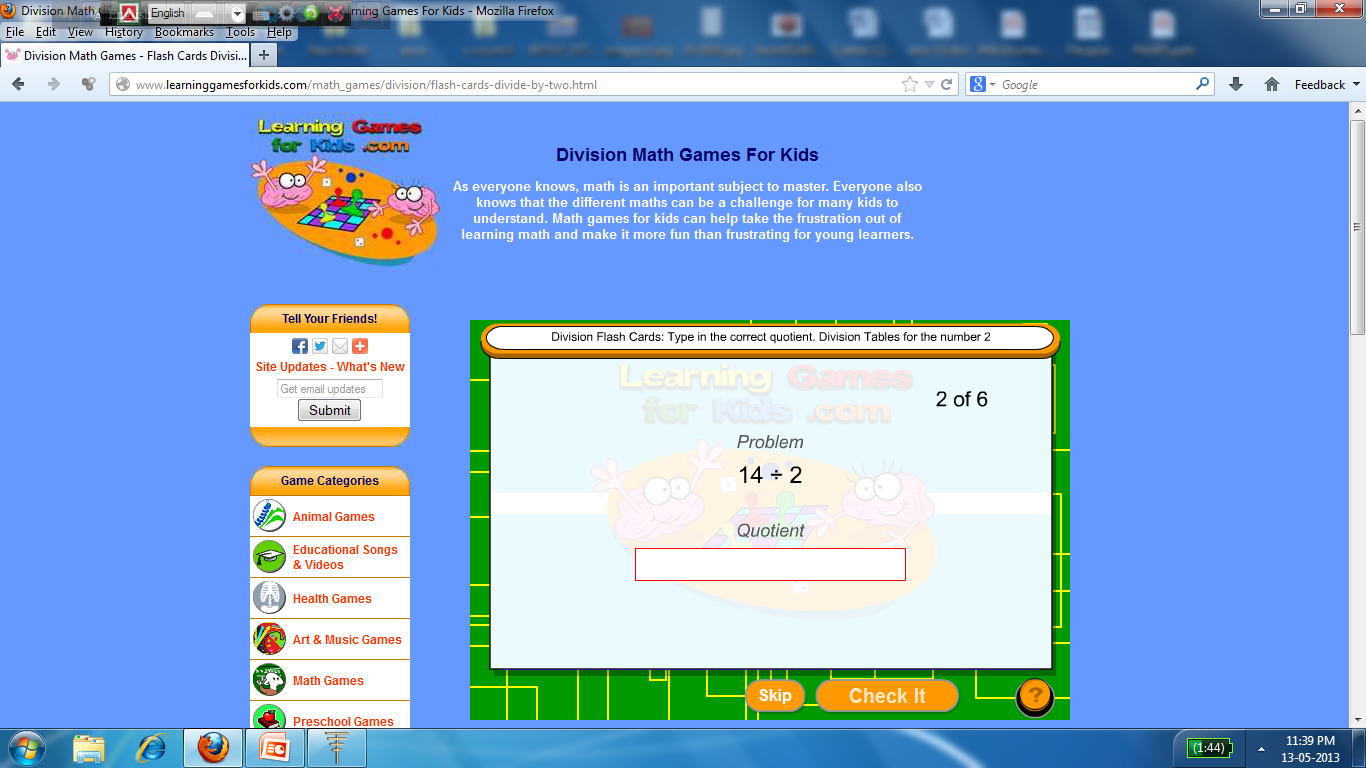 Welldone
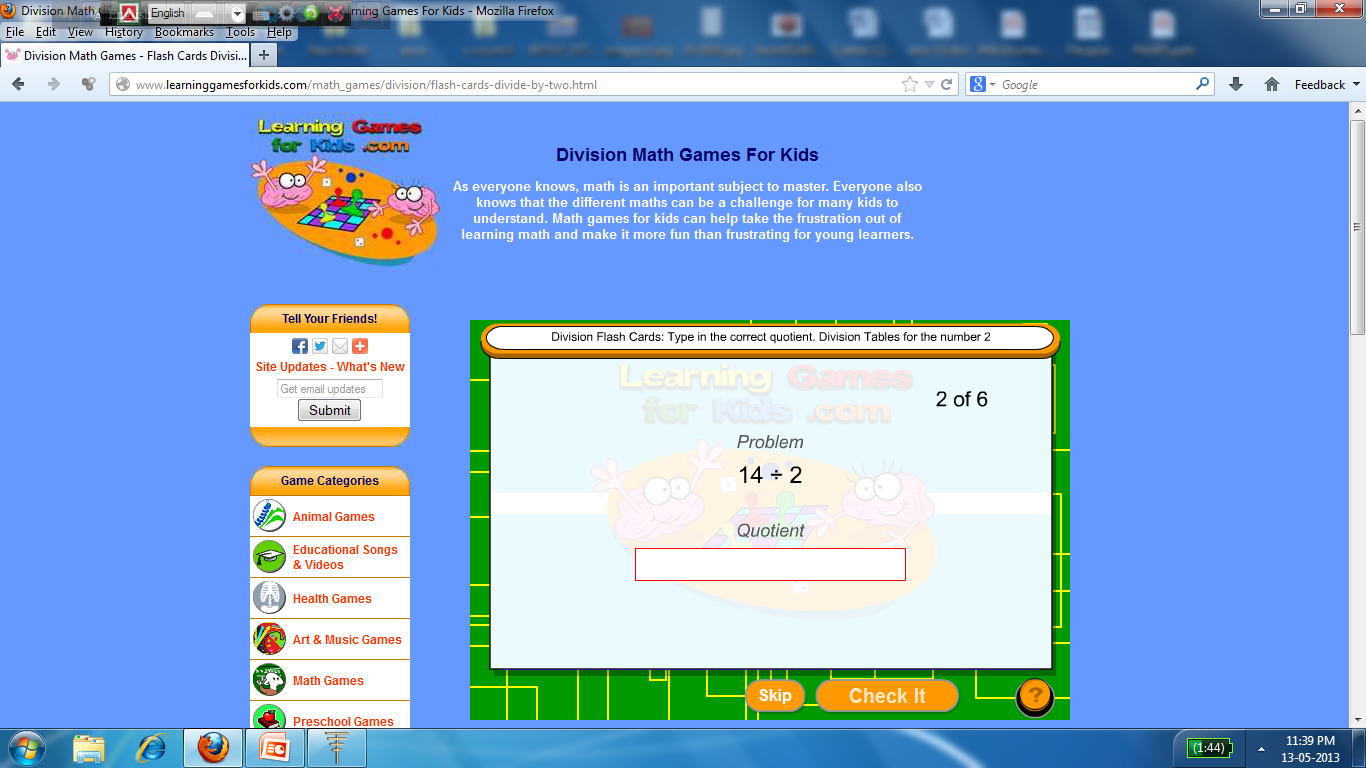 9  3
উত্তর
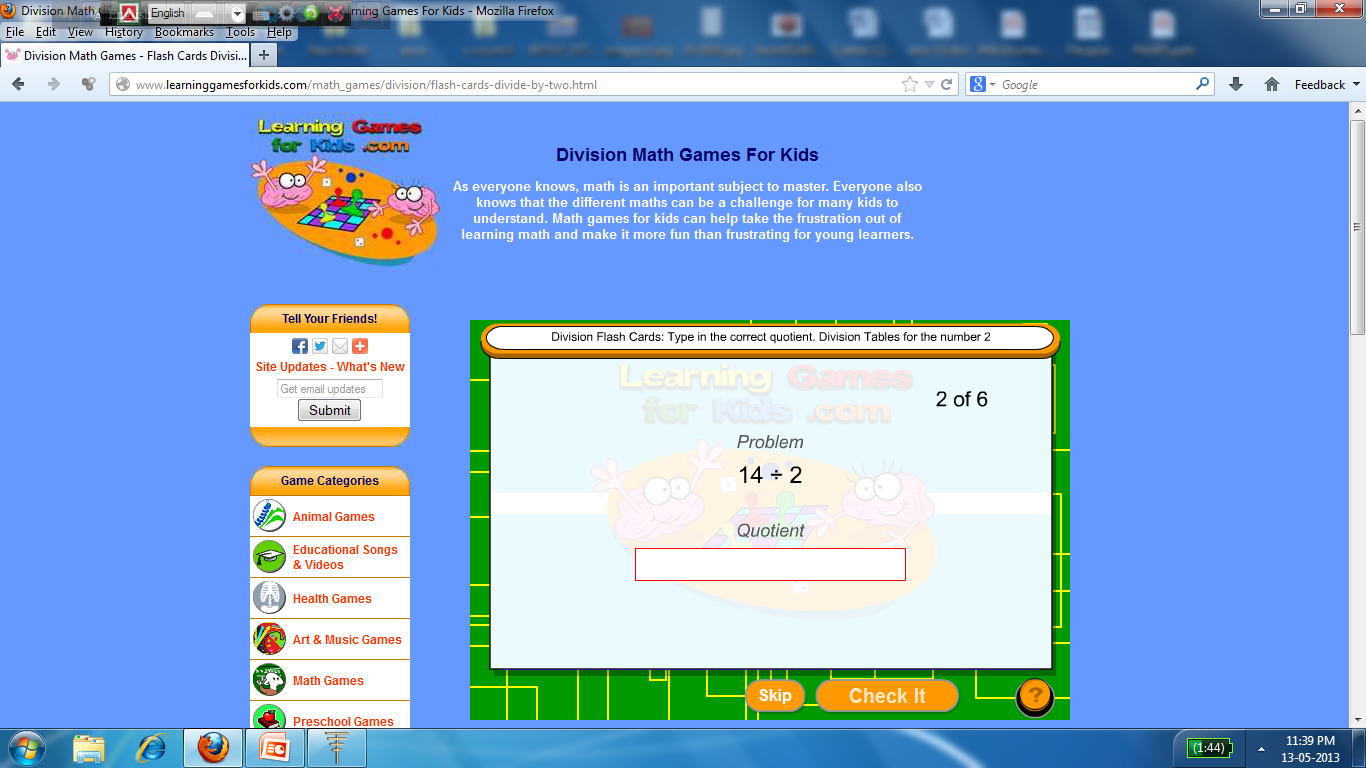 
3
Exit
Next
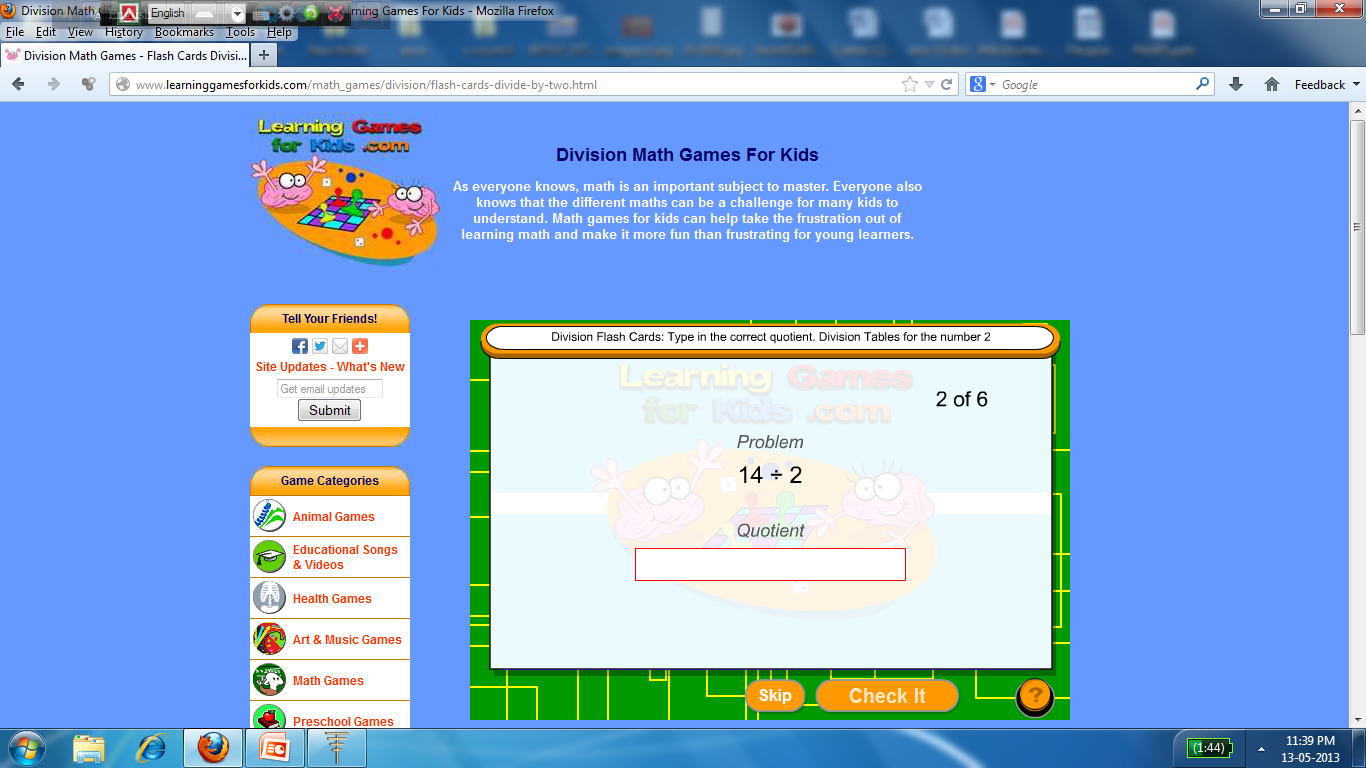 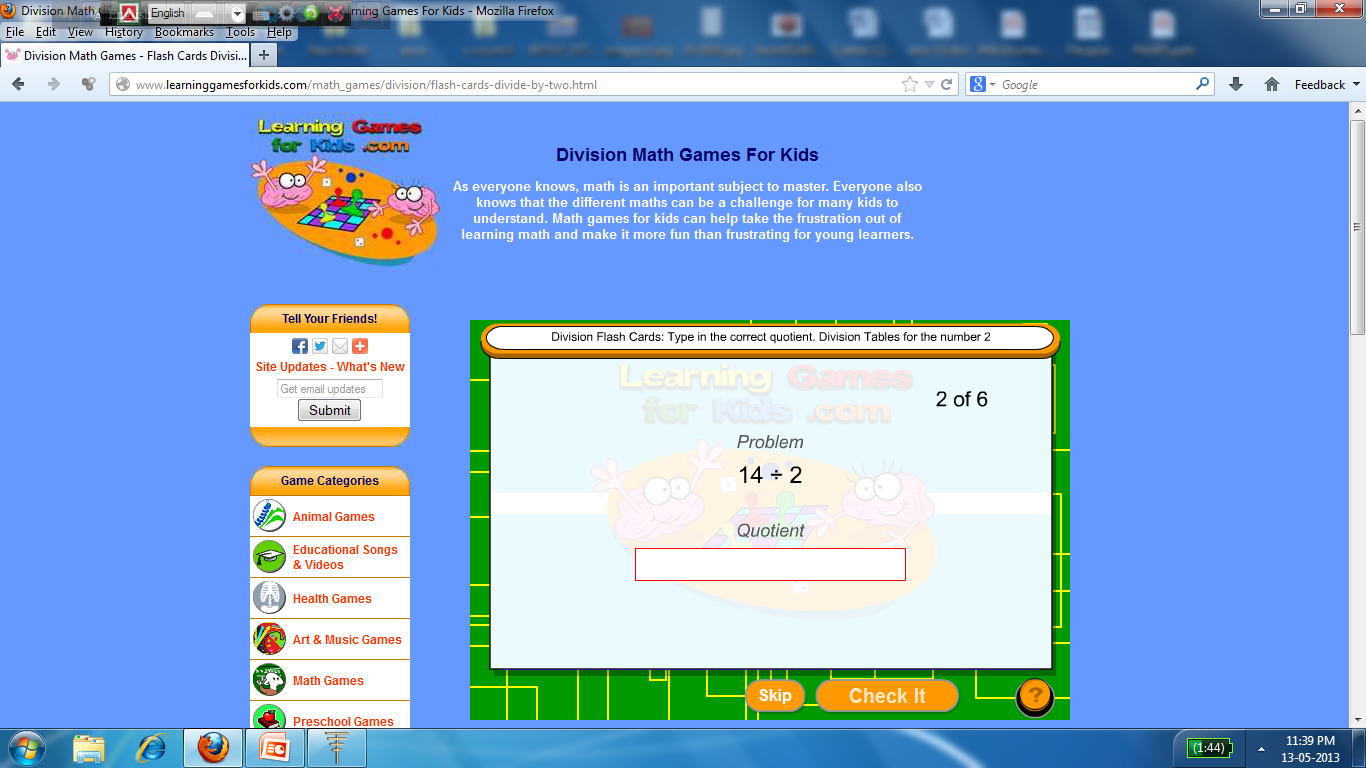 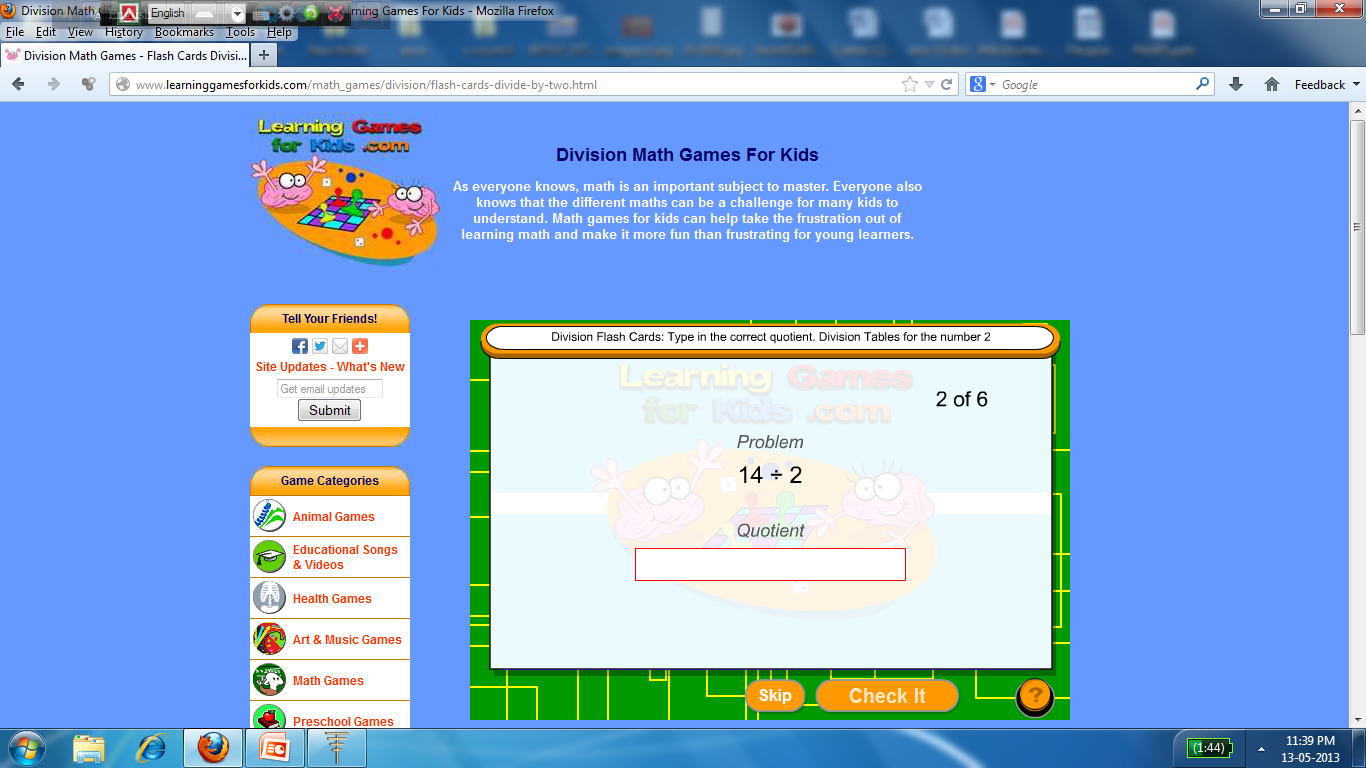 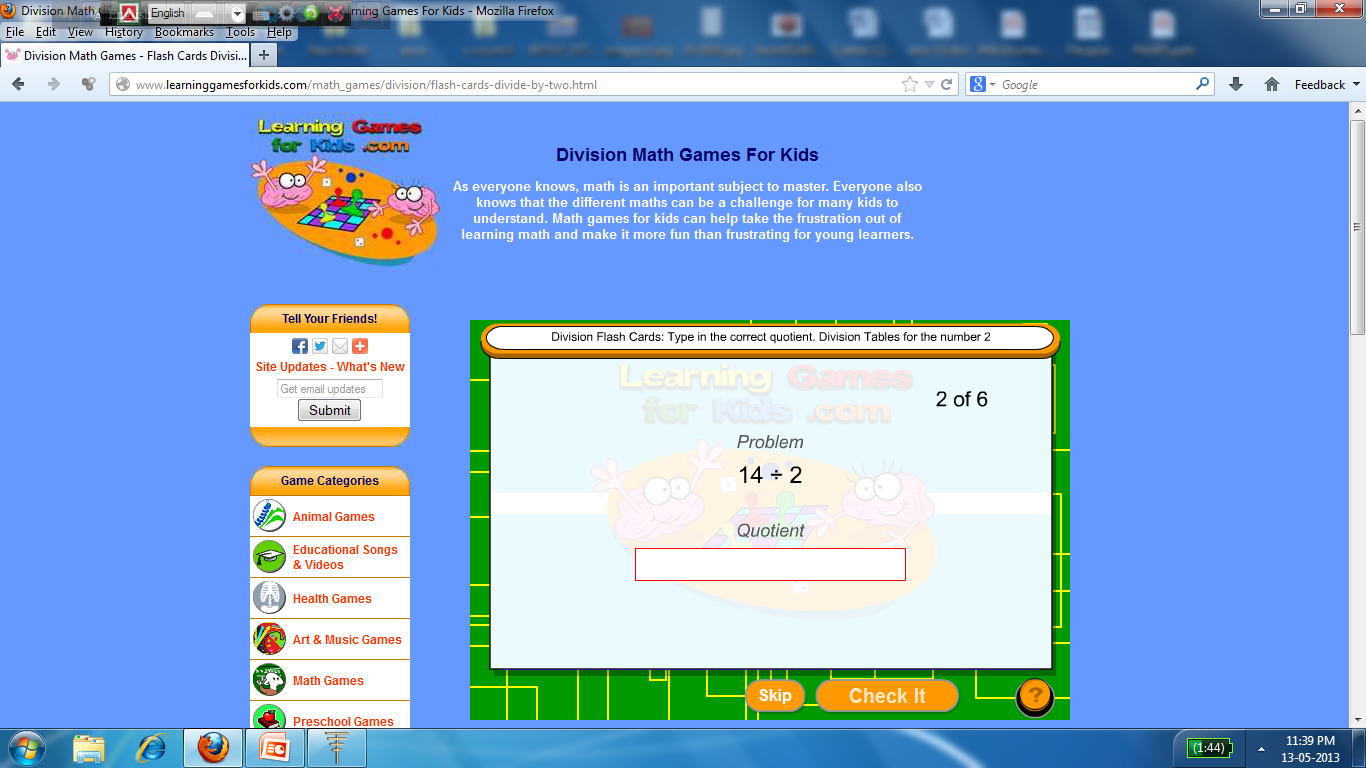 Welldone
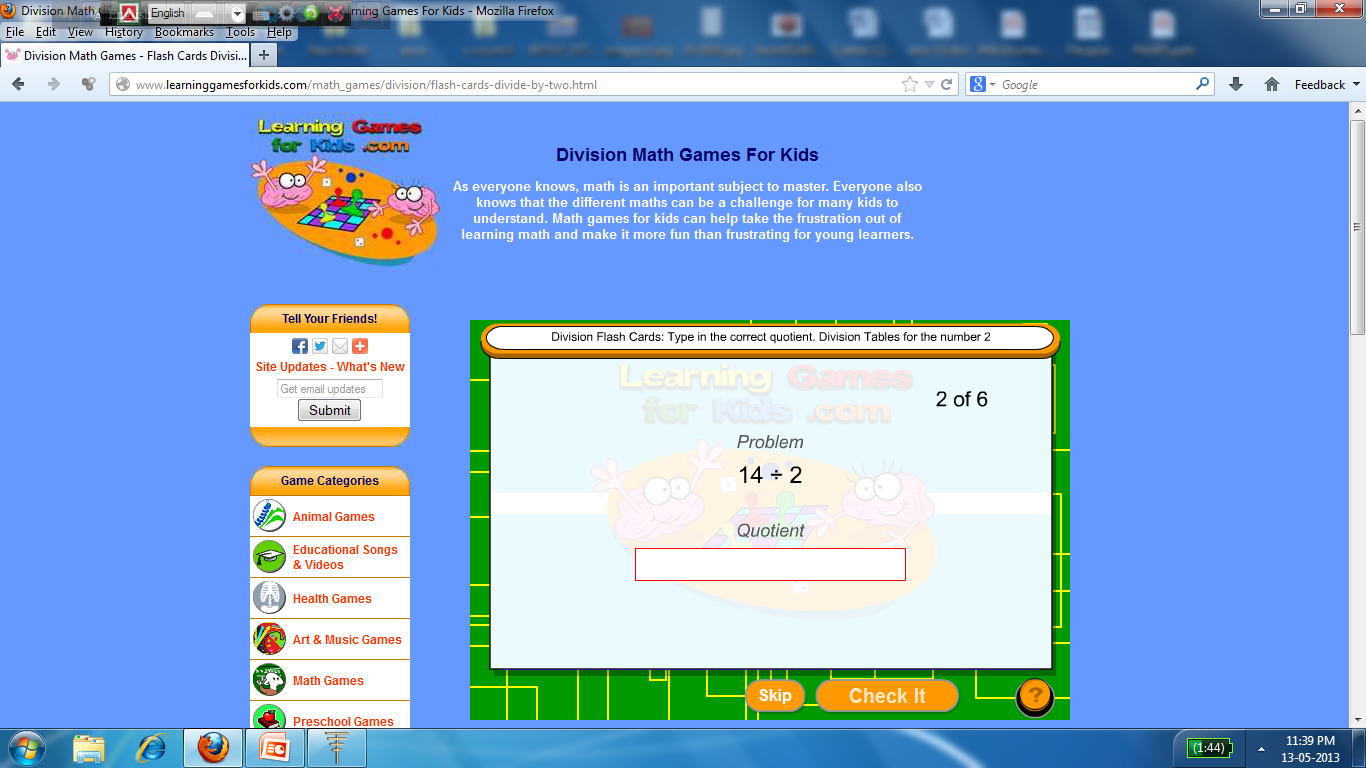 28  4
উত্তর
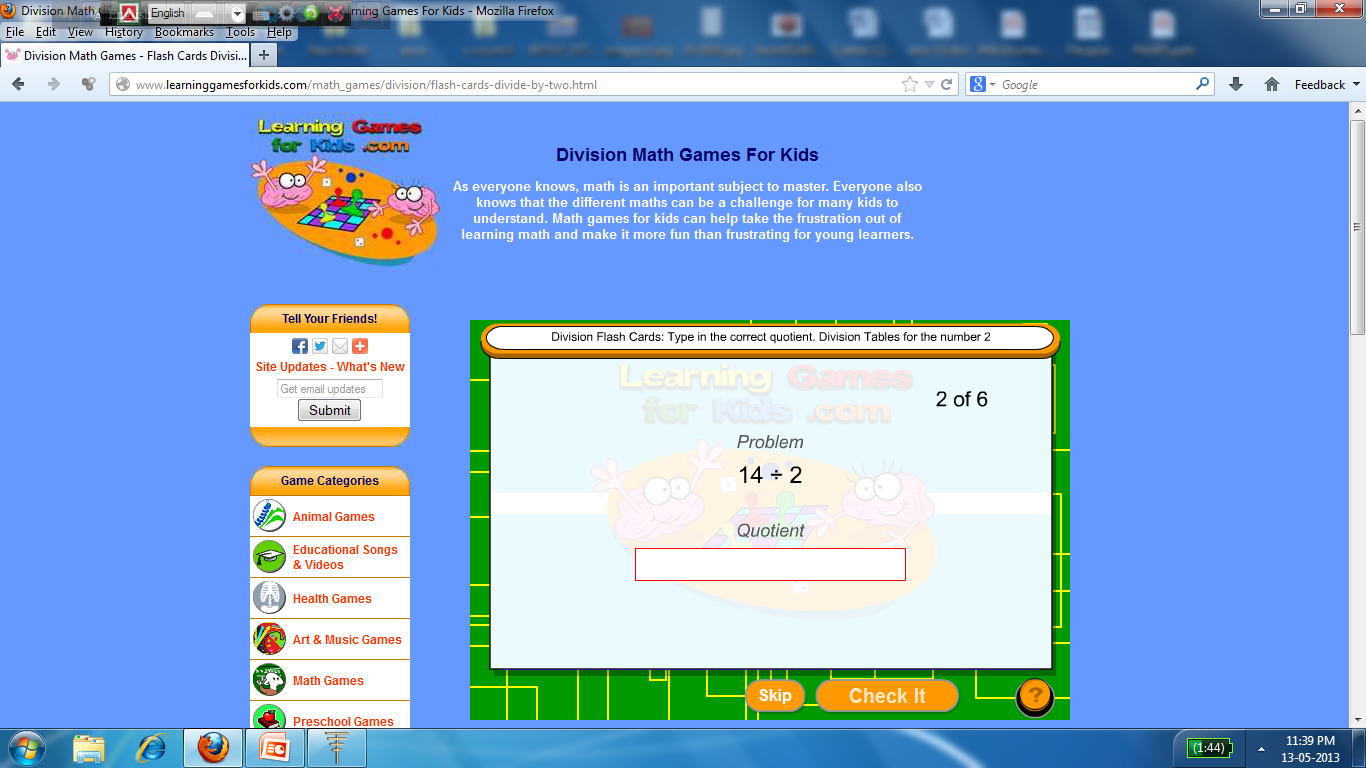 
7
Exit
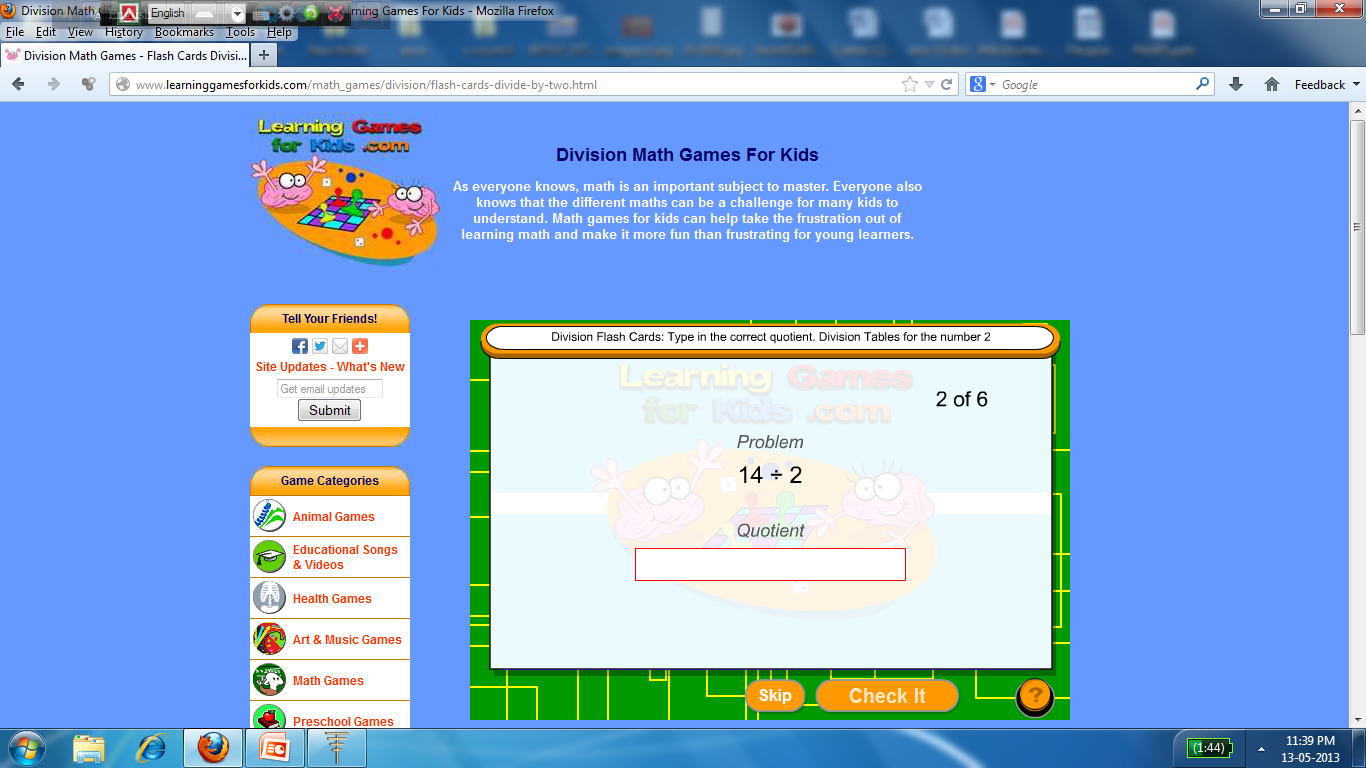 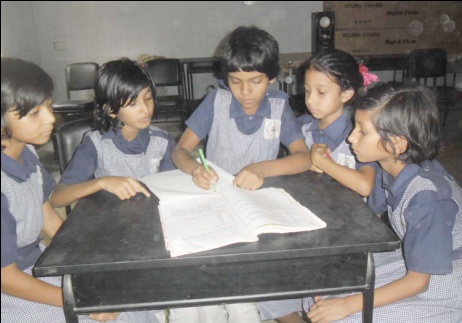 দলীয় কাজ
শিক্ষার্থীদের কয়েকটি দলে ভাগ করে নিচের কাজটি করতে দিব।
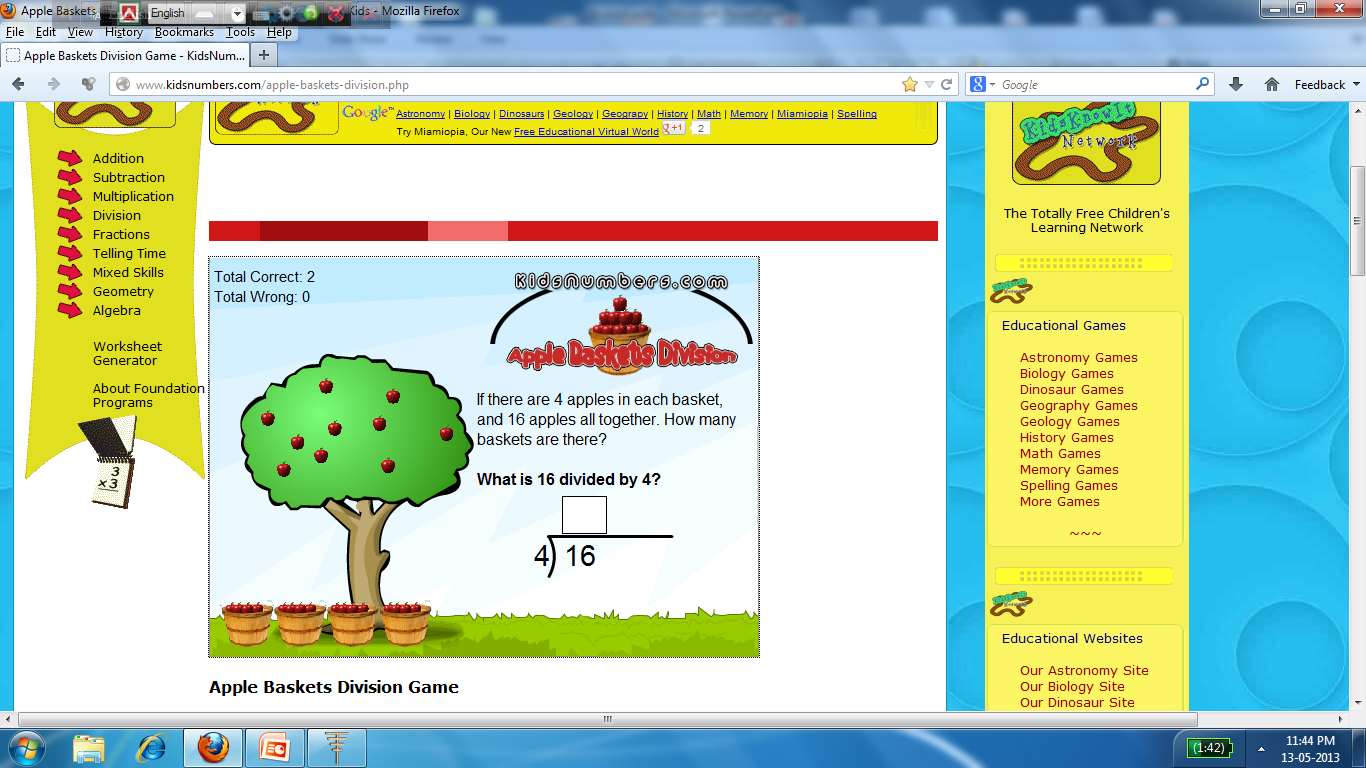 ১। ছবি দেখে সমস্যাটি সমাধান কর:
একটি ঝুড়িতে ৪টি আপেল আছে। ১৬টি আপেলের জন্য কয়টি ঝুড়ি প্রয়োজন?
বাড়ির কাজ
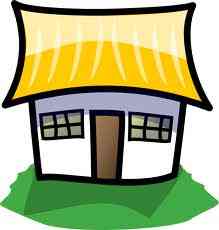 ১। ছবির মাধ্যমে ভাগ করে আনবে:
১০টি আম ২ জনের মধ্যে সমানভাবে ভাগ করে দেওয়া হলো। প্রত্যেকে কয়টি করে আম পেল?
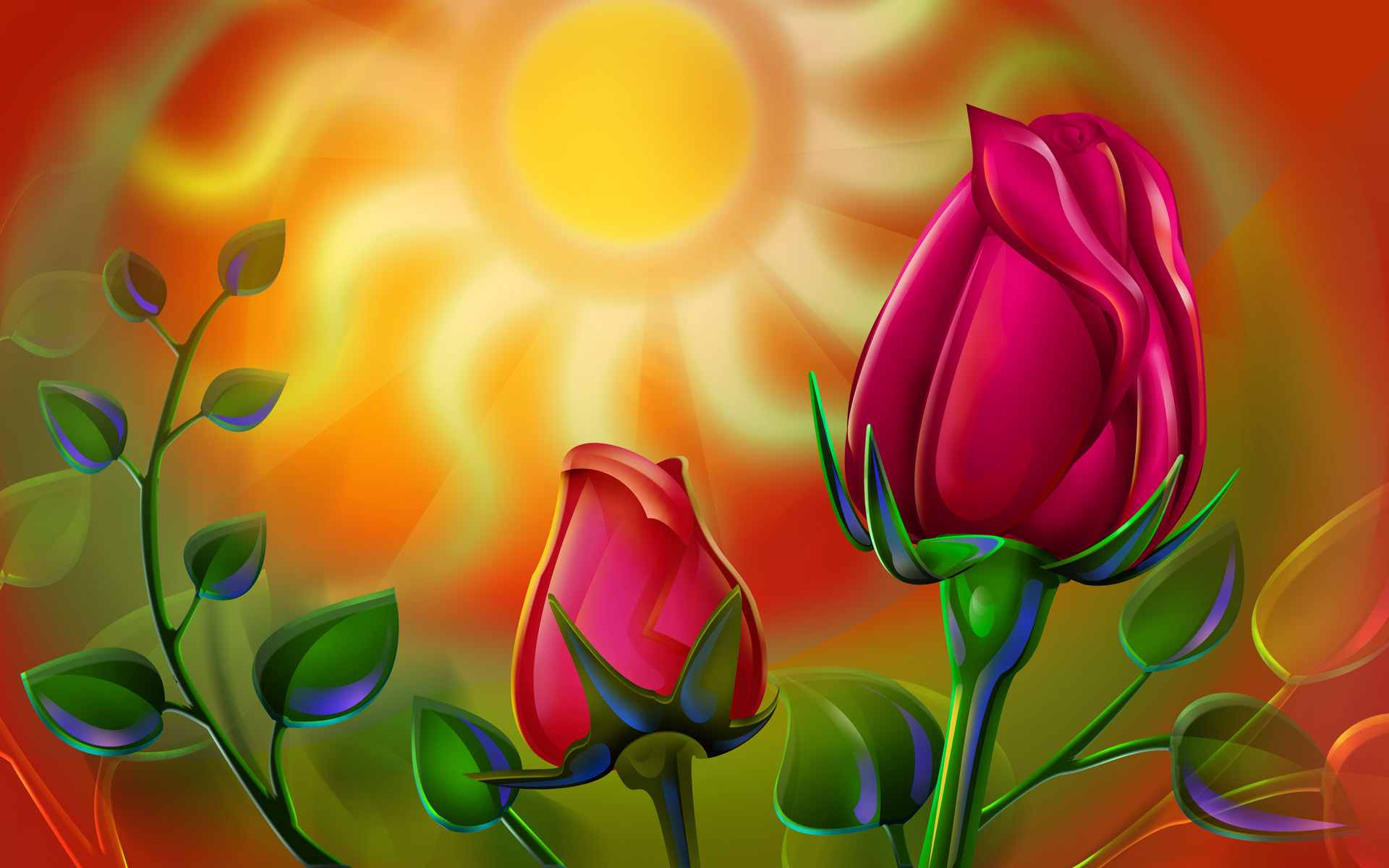 ধন্যবাদ